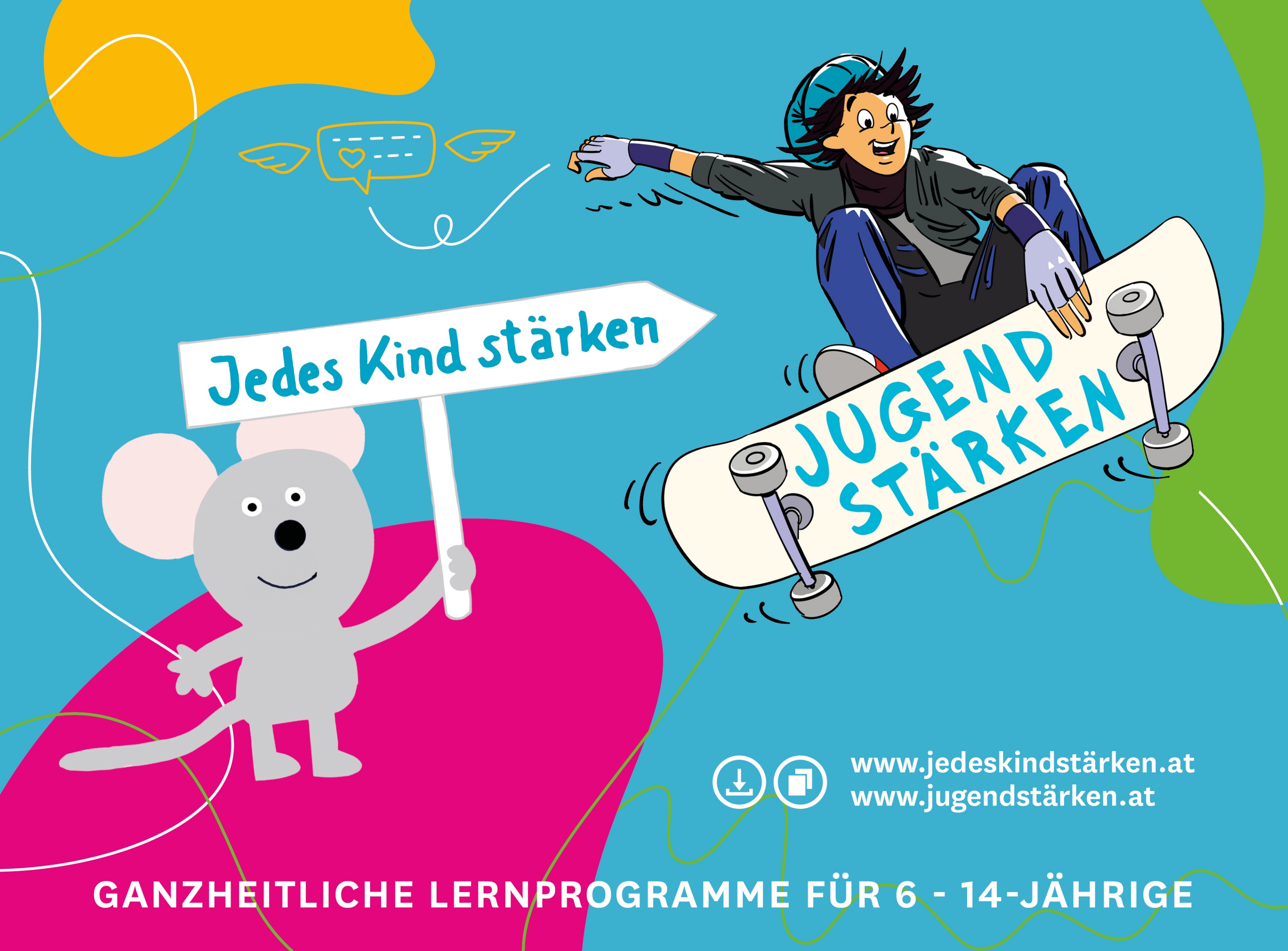 JETZT!
VUCA- World
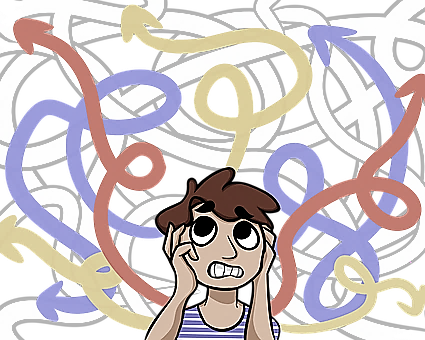 [Speaker Notes: Wie kann man dem begegnen? Wie kann man junge Menschen stark machen und vorbereiten?]
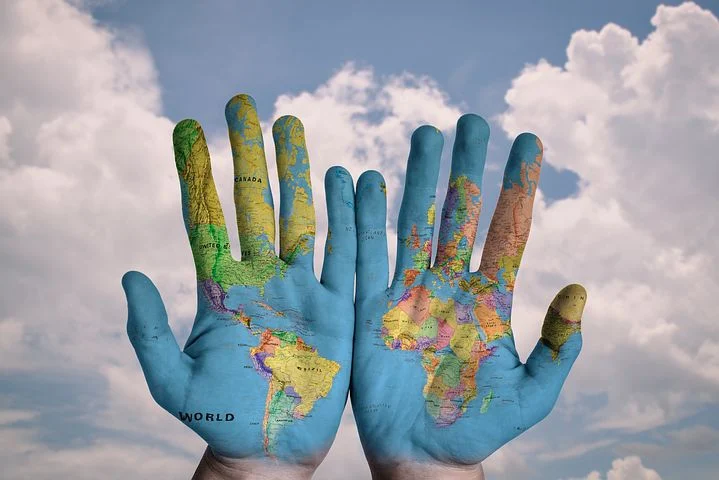 Was kann BILDUNG bewirken?
www.youtube.com/watch?v=Ax5cNlutAysbe
https://youtu.be/Ax5cNlutAys
https://youtu.be/n7dgWnPIENU
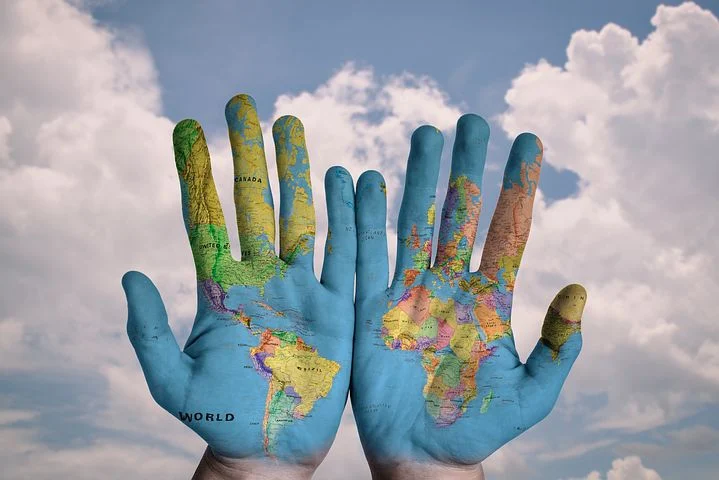 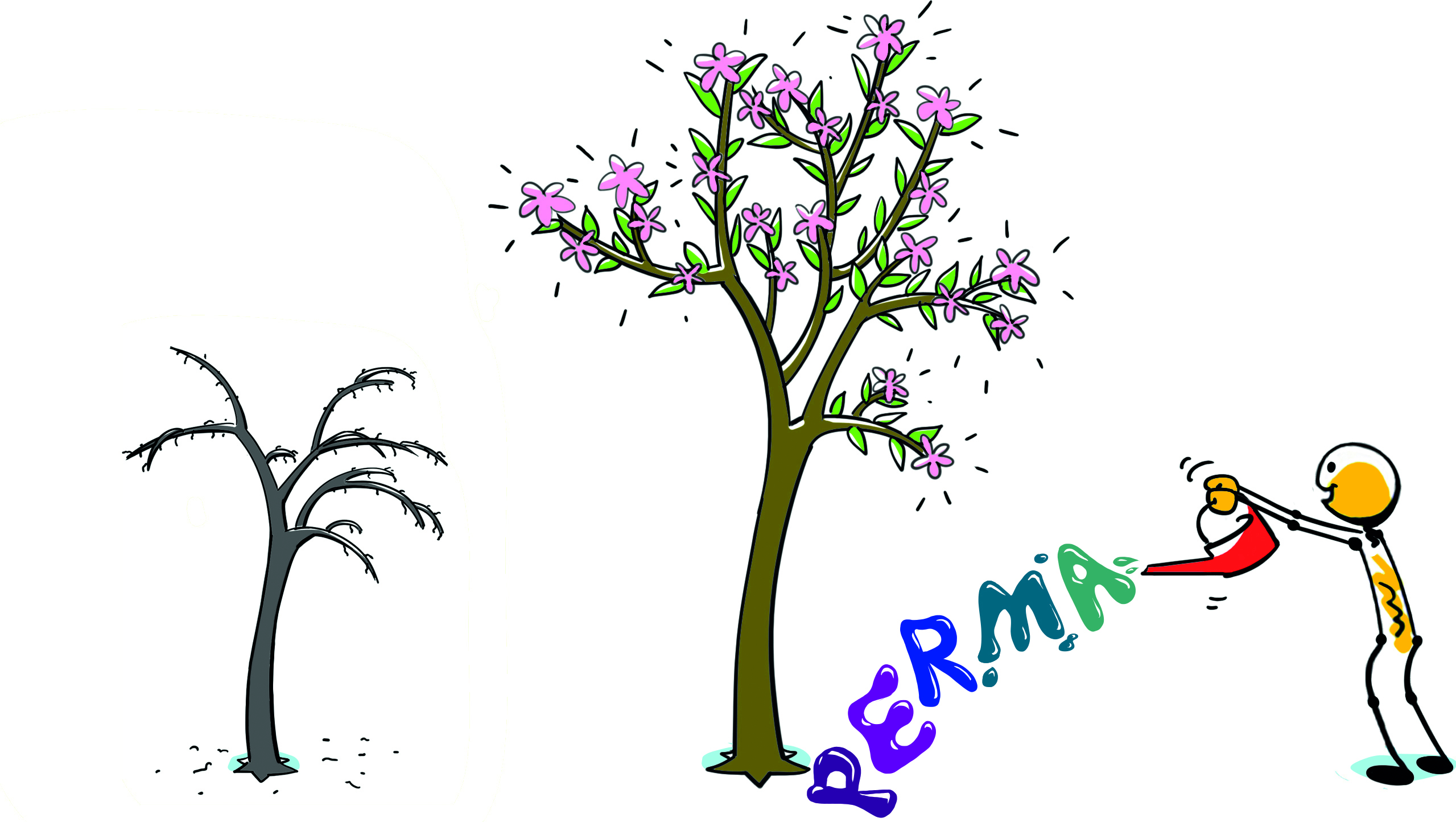 Potenzial-
Entfaltung
Gesellschaftliches Wohlergehen
Bildung
Kollektiver  „Wohl“stand
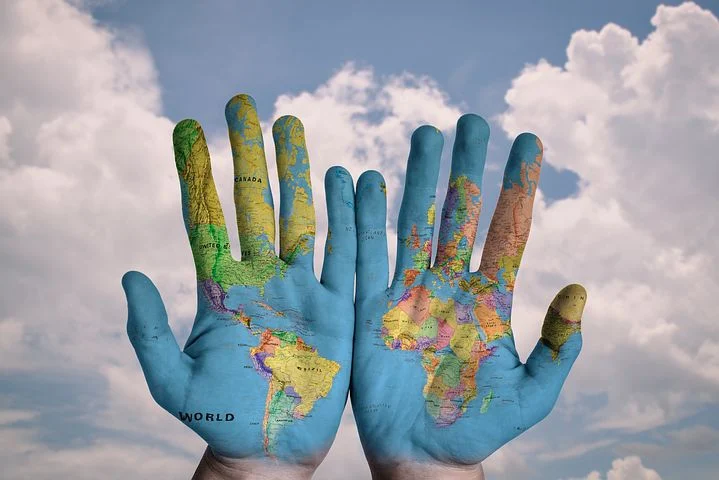 … damit wir alle eine GUTE ZUKUNFT haben!
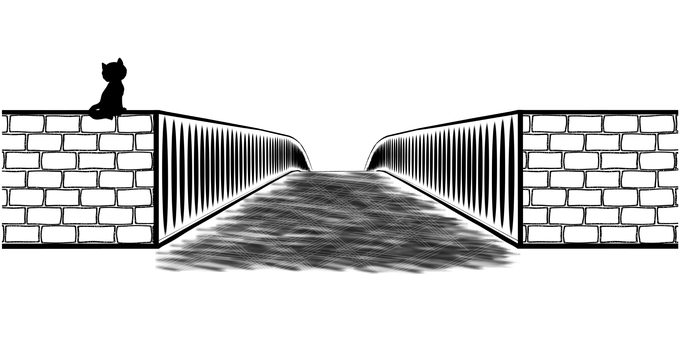 Klimakatastrophe-finanzielle Instabilität- - Fundamentalismus & Intoleranzpolitisch & religiös-technologischer Umbruch
DER WEG DAHIN IST HERAUSFORDERND
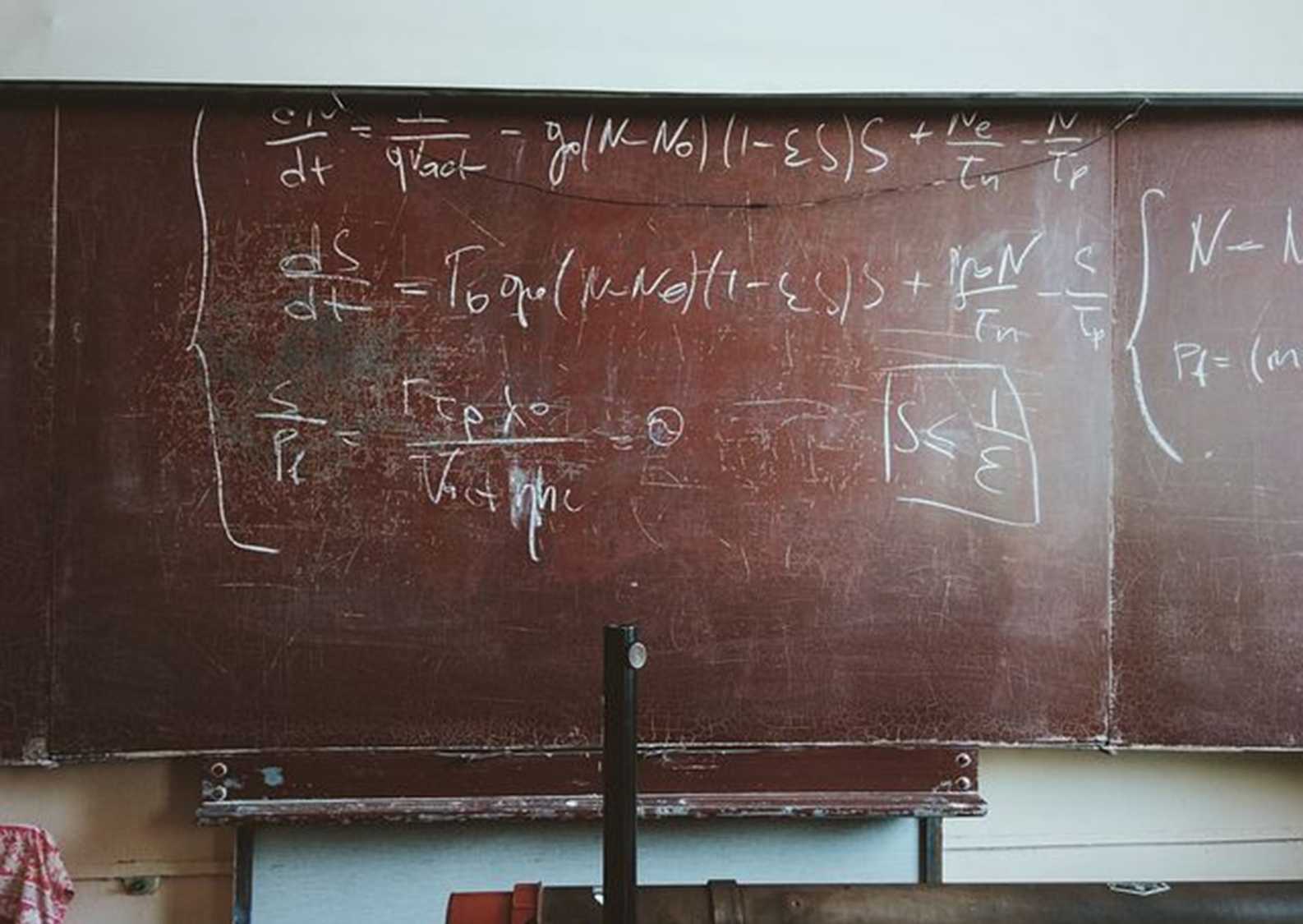 WIE SOLL SCHULE DAS SCHAFFEN?
Wo anfangen, …
 zu entrümpeln
 neu anzuordnen
 Neues einzubauen 
 zu vernetzen
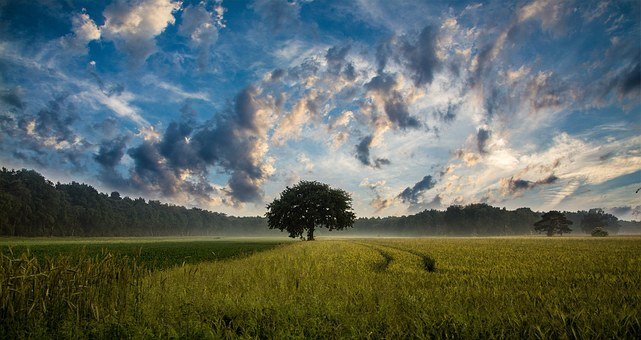 NEIN!
Können Computer das lösen?
Wir brauchen menschliche Weisheit und Vielseitigkeit zumWachsen und Weiterleben!
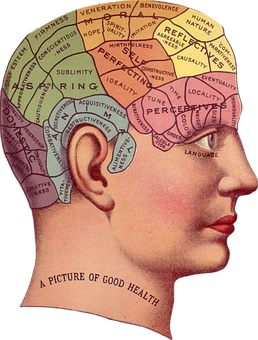 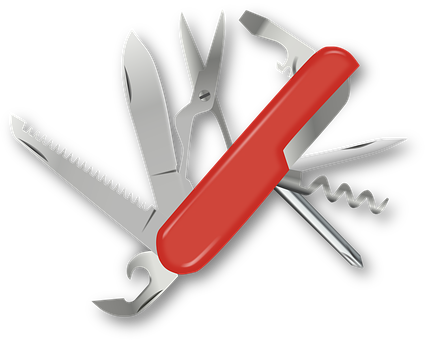 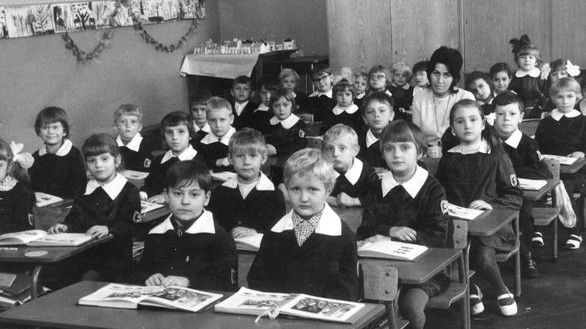 ABER …Lehrplan und Schulorganisation stammen aus dem 18. Jahrhundert.
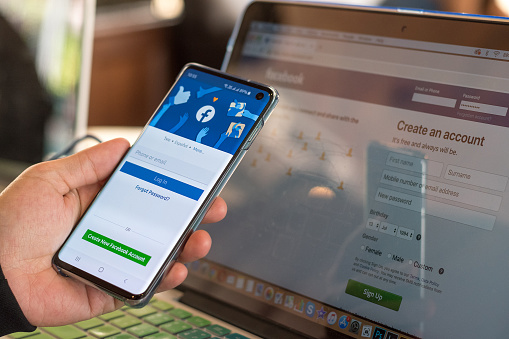 … und passen teilweise nicht in die Gegenwart
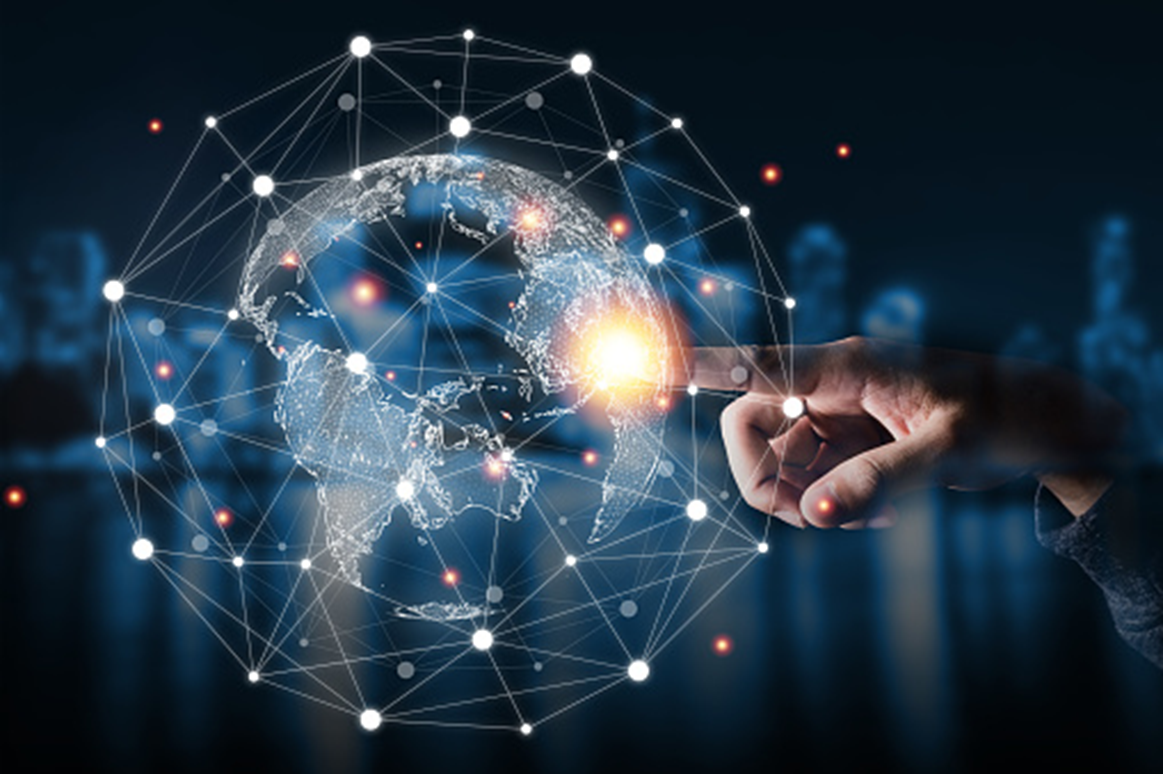 … oder gar in die  Zukunft.
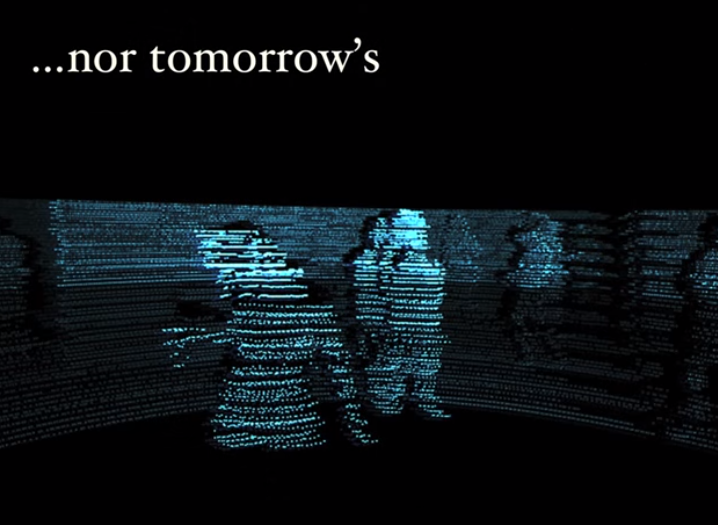 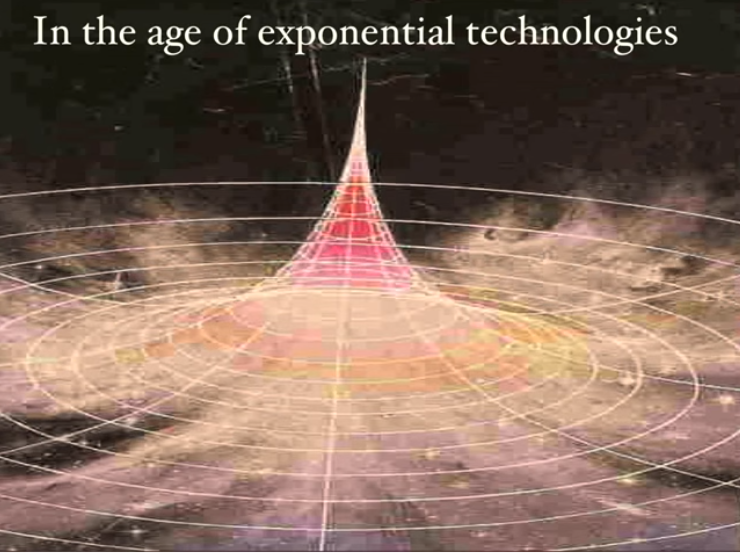 Technologien und Bildungsanforderungen entwickeln sich rasant!
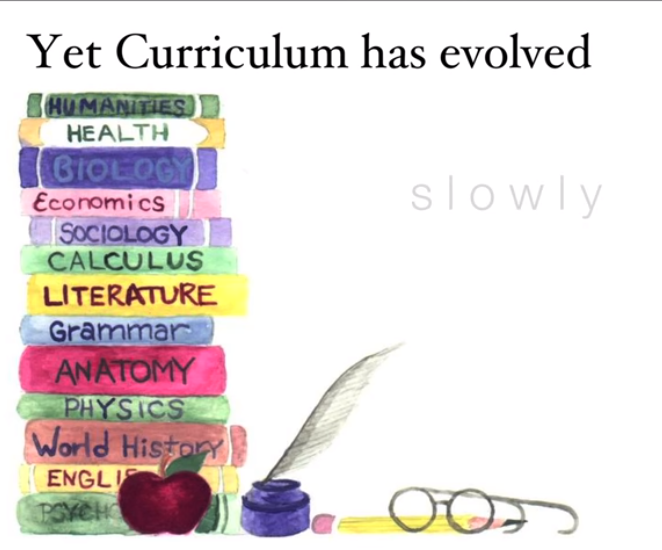 Der 
Lehrstoff 
wird immer umfangreicher
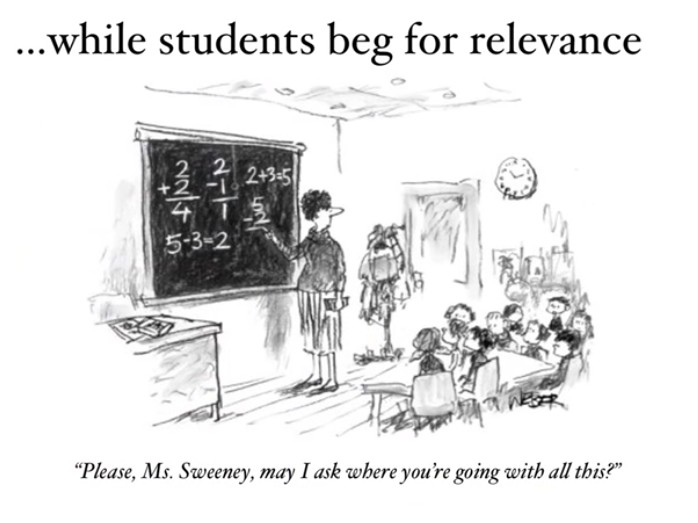 … und viele fragen bei vielen Inhalten nach deren Relevanz für die Zukunft.
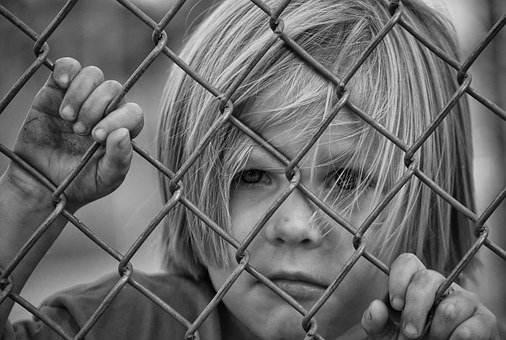 Schule und Kinder dürfen den Wettlauf nicht verlieren!
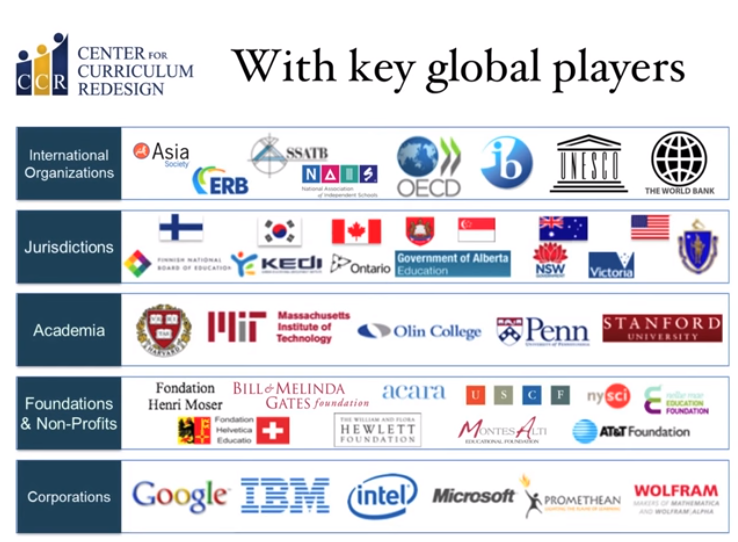 „WAS 
nun tun?“ 
fragten sich 
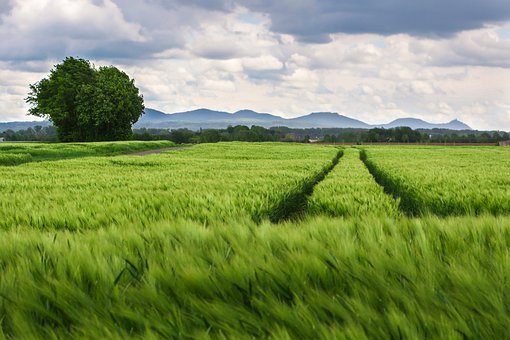 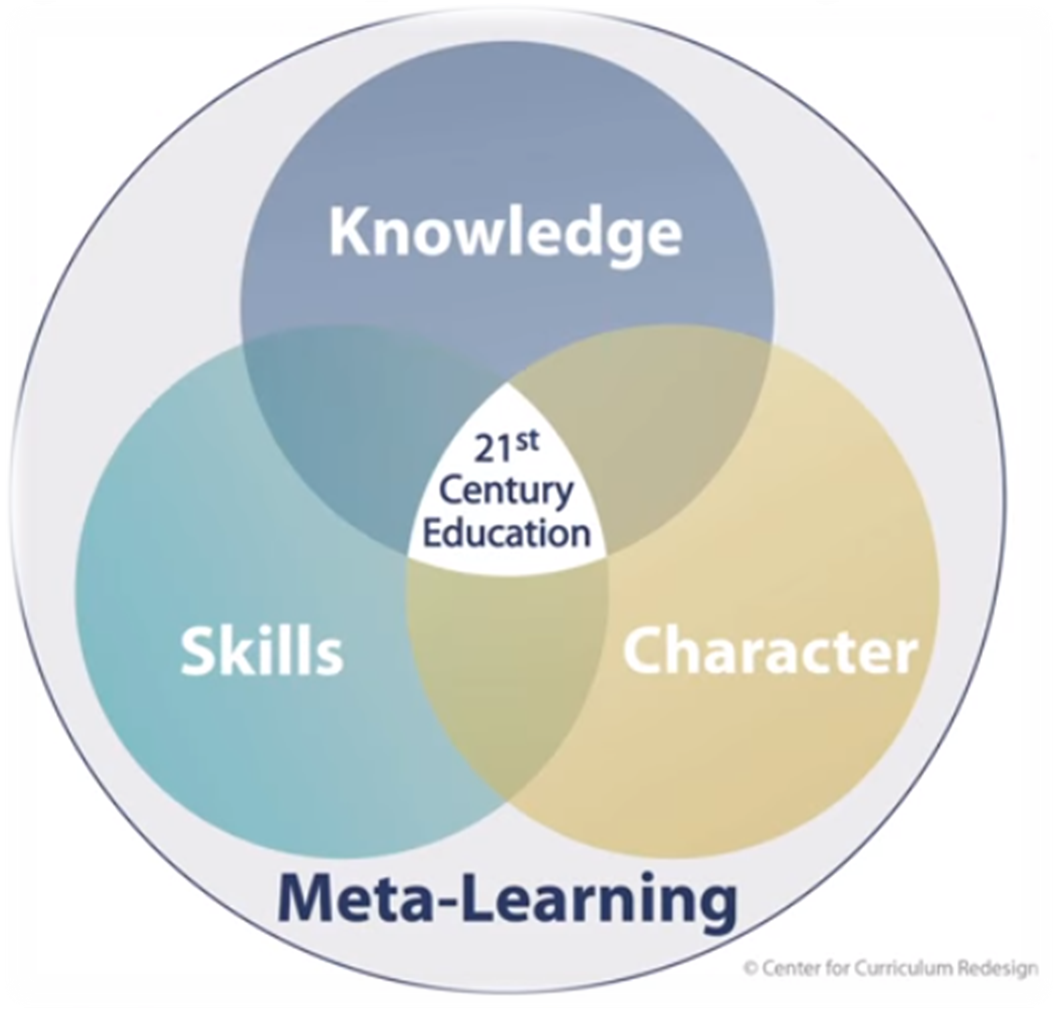 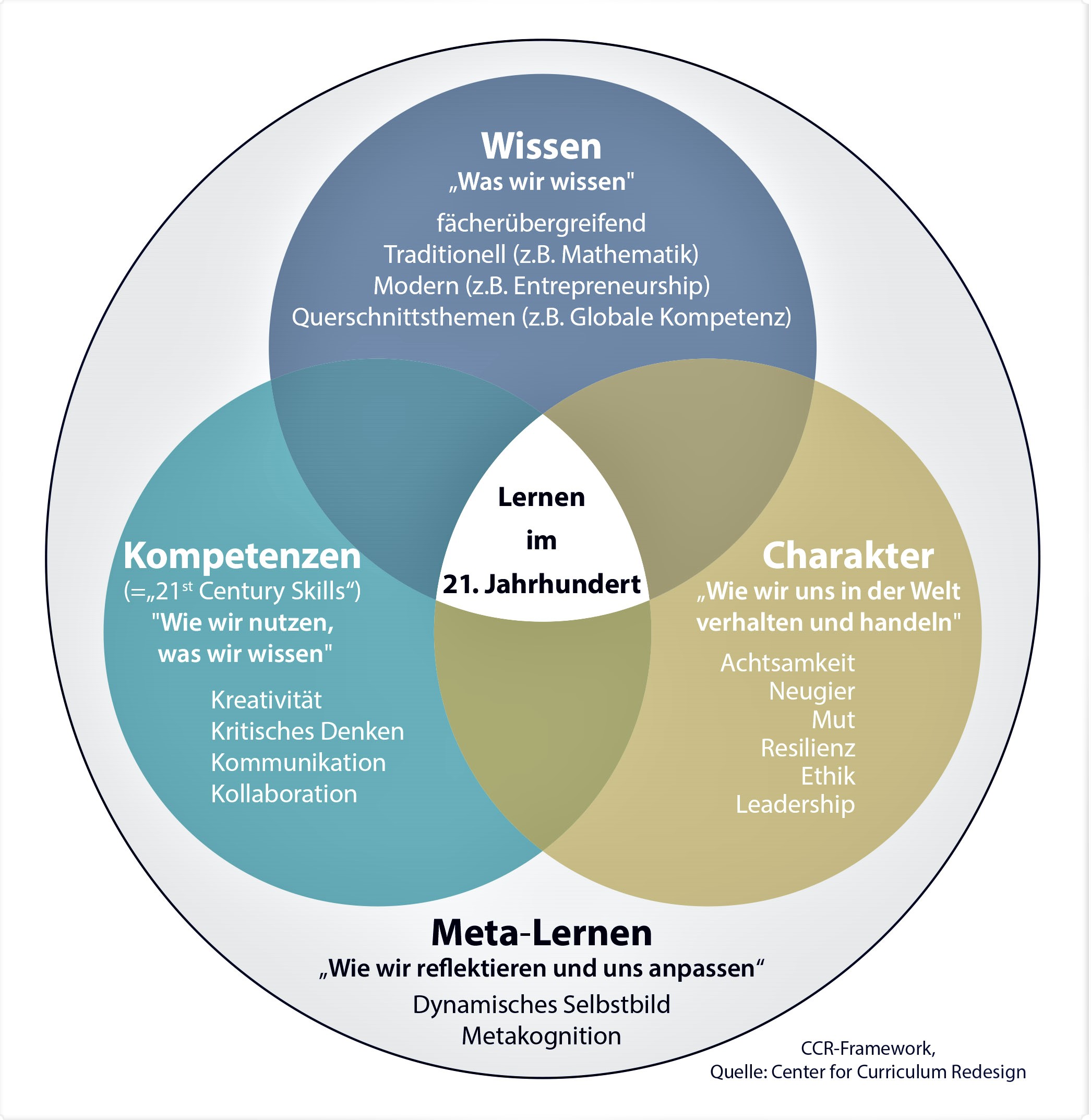 Wissen
WAS & WIE?
Charakter
Kompetenzen
Nachhaltiges Lernen für die Zukunft basiert auf vier gleichwertigen Ebenen.
Diese 4 Dimension der Bildung für das 
21. Jahrhundert sind gleich wichtig:
Wissen
Kompetenzen
Charakter 
Meta-Lernen
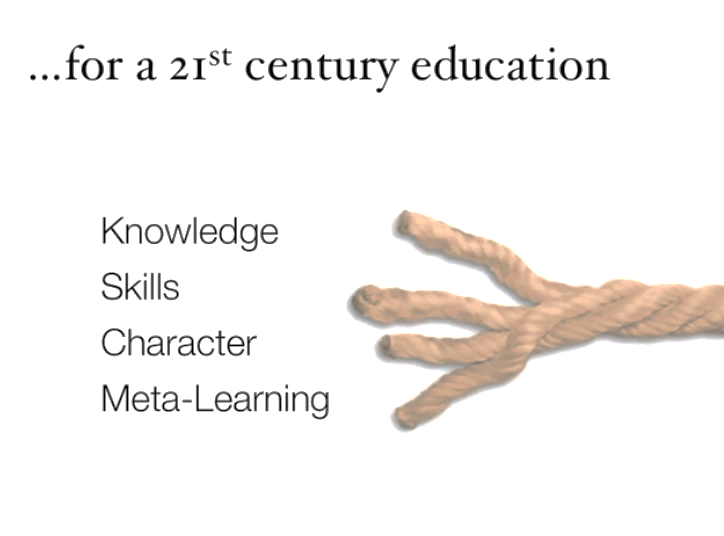 LERNEN IM 21.JHDT
(Fach)WISSEN „vernetzt“

Traditionell (Lesen, Schreiben, Mathe, Naturwissenschaften, …)
Neu & übergreifendSDGs, ENTREPRENEURSHIP, …)
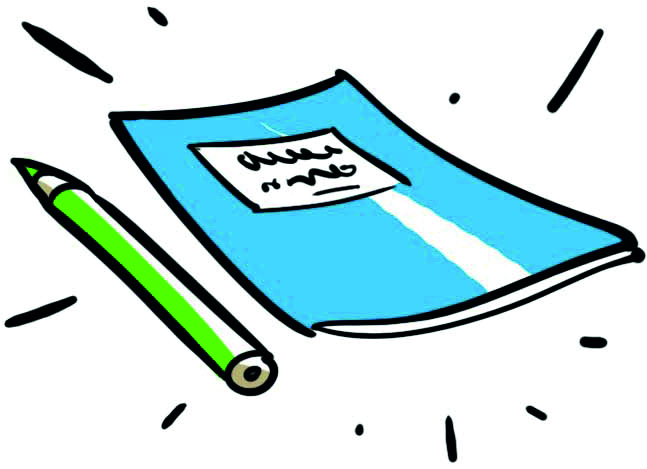 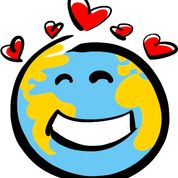 SDG´s  (Sustainable Development Goals)
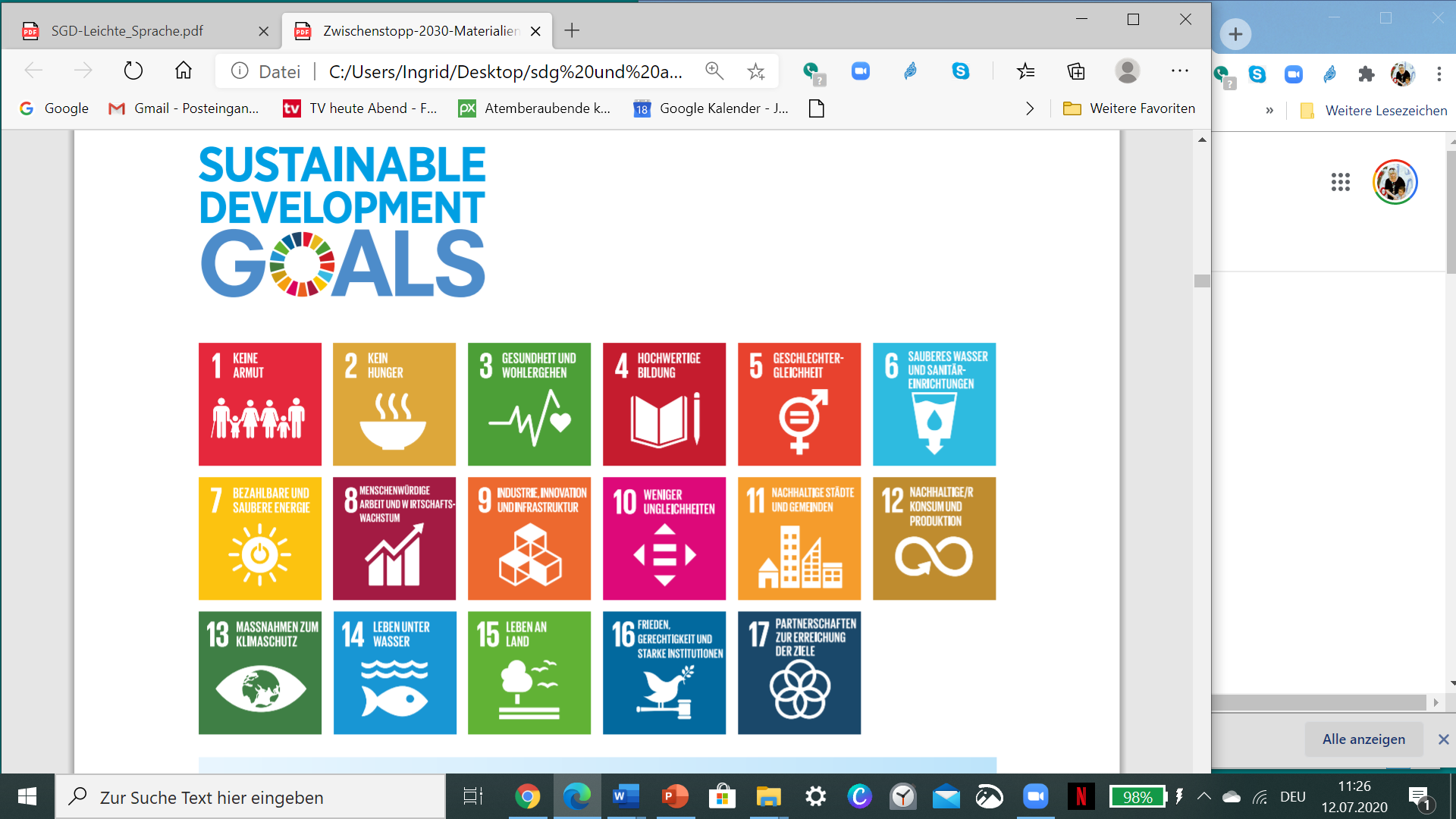 Kein Ziel steht  für sich alleine.

Man muss immerALLE vernetzt ZIELE mitdenken.
Sieh Das Ganze!
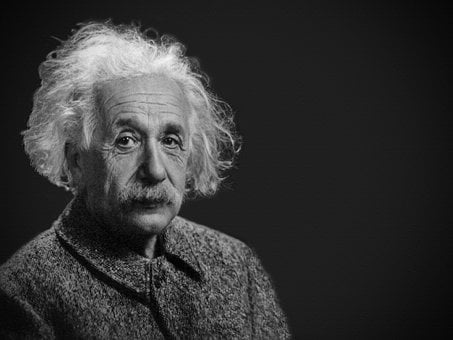 Probleme kann man nicht mit den gleichen Denkweisen lösen, durch die sie entstanden.
Wie kann man diese Kompetenzen in der Schule vermitteln?
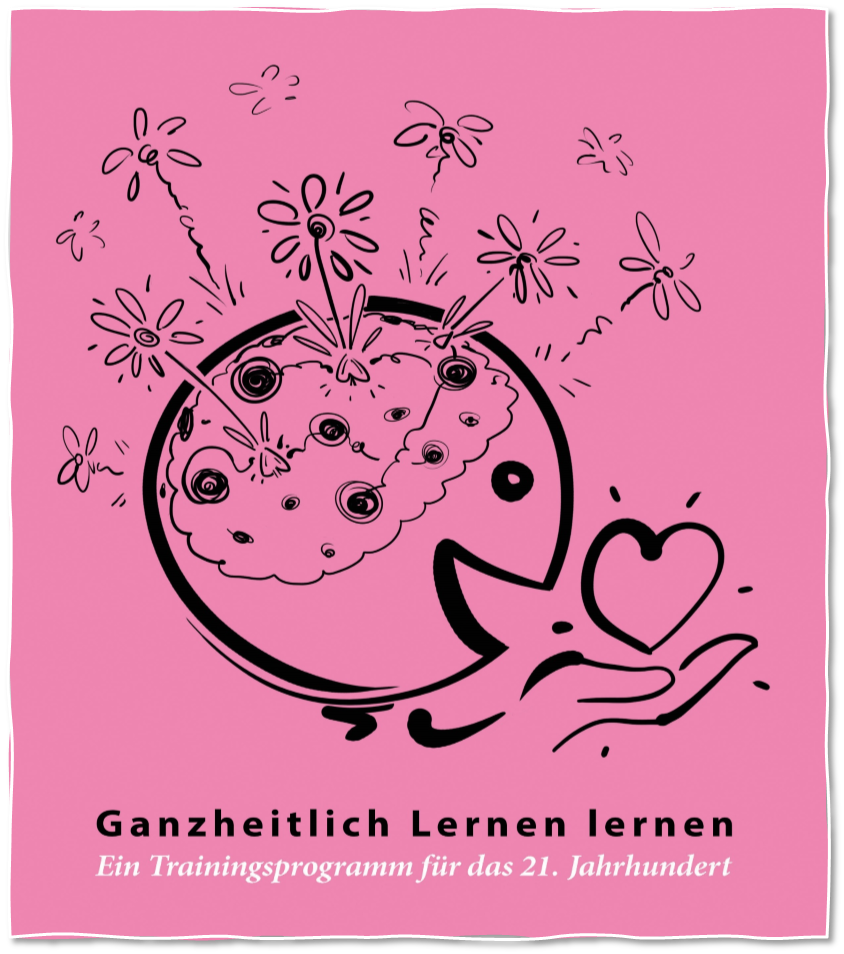 KOMPETENZEN(Wissen nutzen und anwenden)

 Kommunikation
 Kritisches Denken
  Kooperation/Kollaboration
  Kreativität
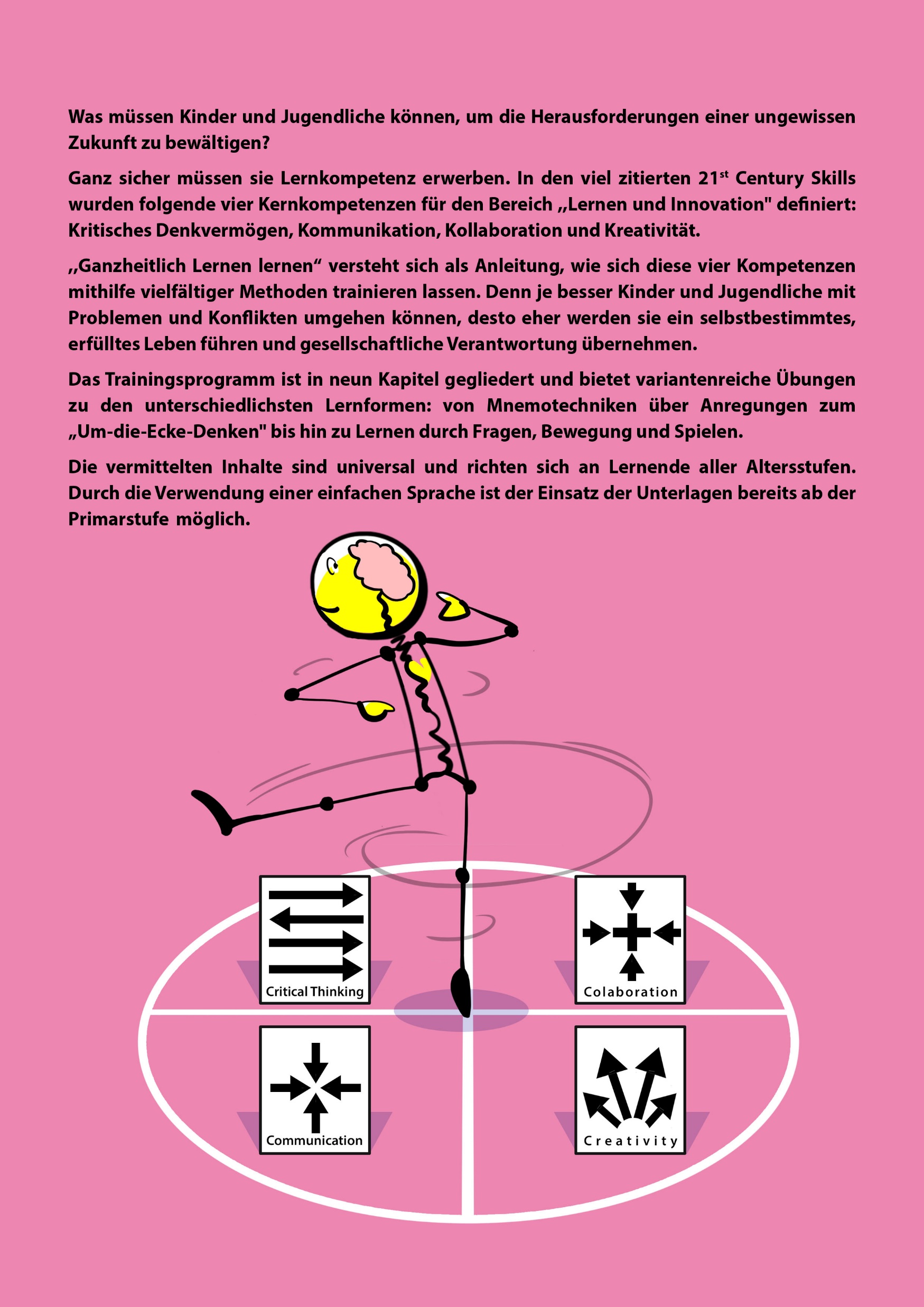 - Methoden vermitteln,
- Organisation des Lernens: 4 K`s müssen trainiert werden können/dürfen, ….
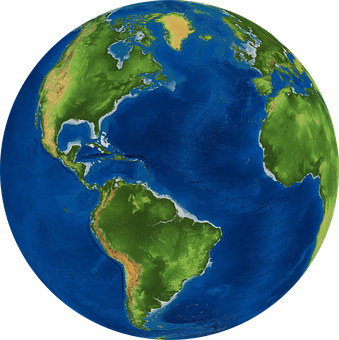 Charakter Ethik, Resilienz,
Gerechtigkeitssinn,
Durchhaltevermögen, 
Führungsstärke, 
Achtsamkeit, Mut,
Empathie, Neugier, ...
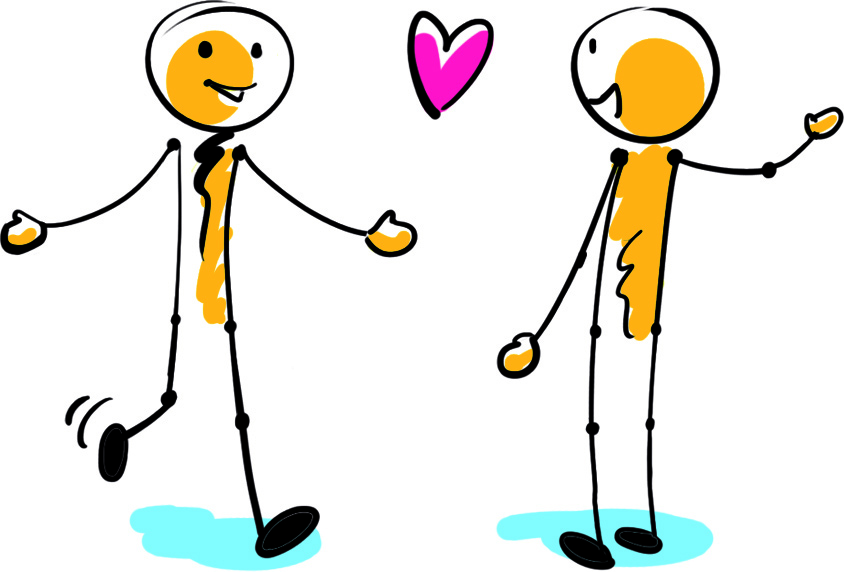 CHARAKTER bilden …
… durch Vorleben, 
Vorbilder,
…
… und (an)erkennenvorhandener Stärken
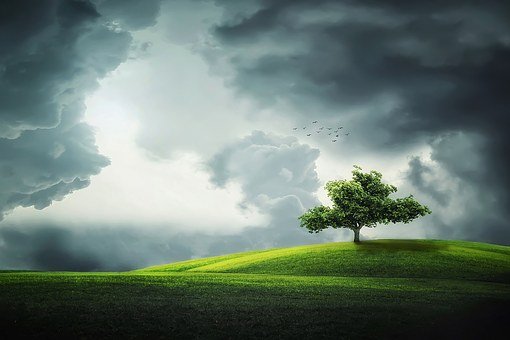 META-LERNEN
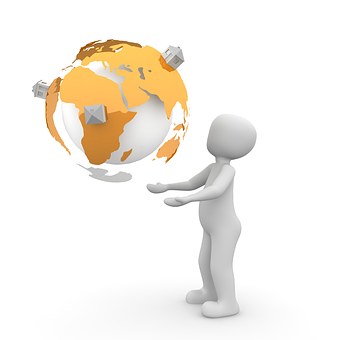 Metakognition 
(Er)Kennen von Stärken, Kenntnissen & Fähigkeiten;
eigenständiges Denken

 Growth Mindset
dynamisches Denken 
Potenzialentfaltung
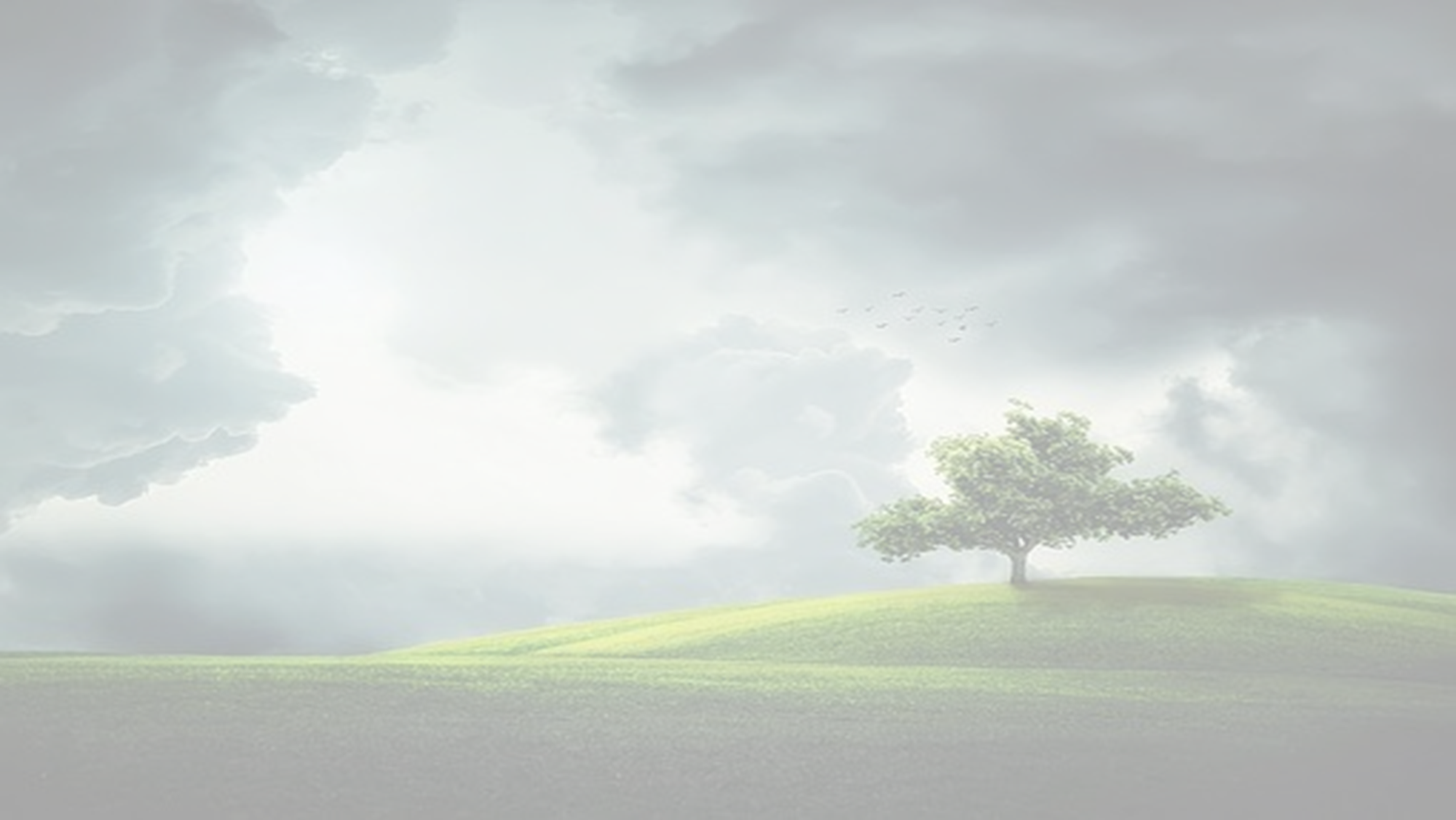 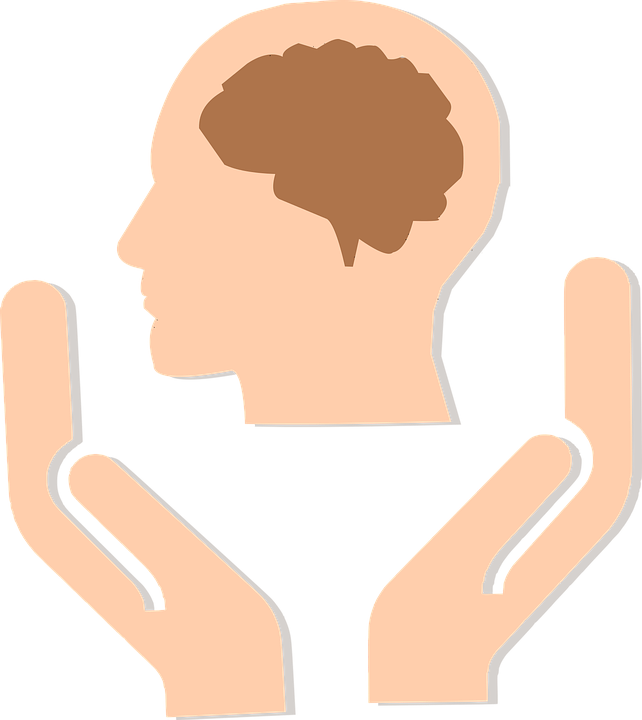 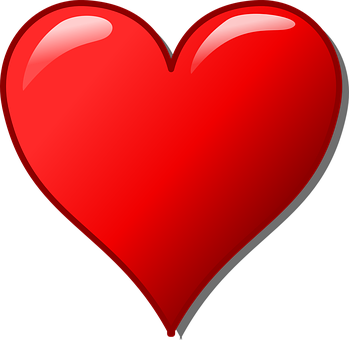 Kopf, 
Herz 
und Hand  
in Harmonie
WAS MACHT KINDER & JUGENDLICHE STARK?
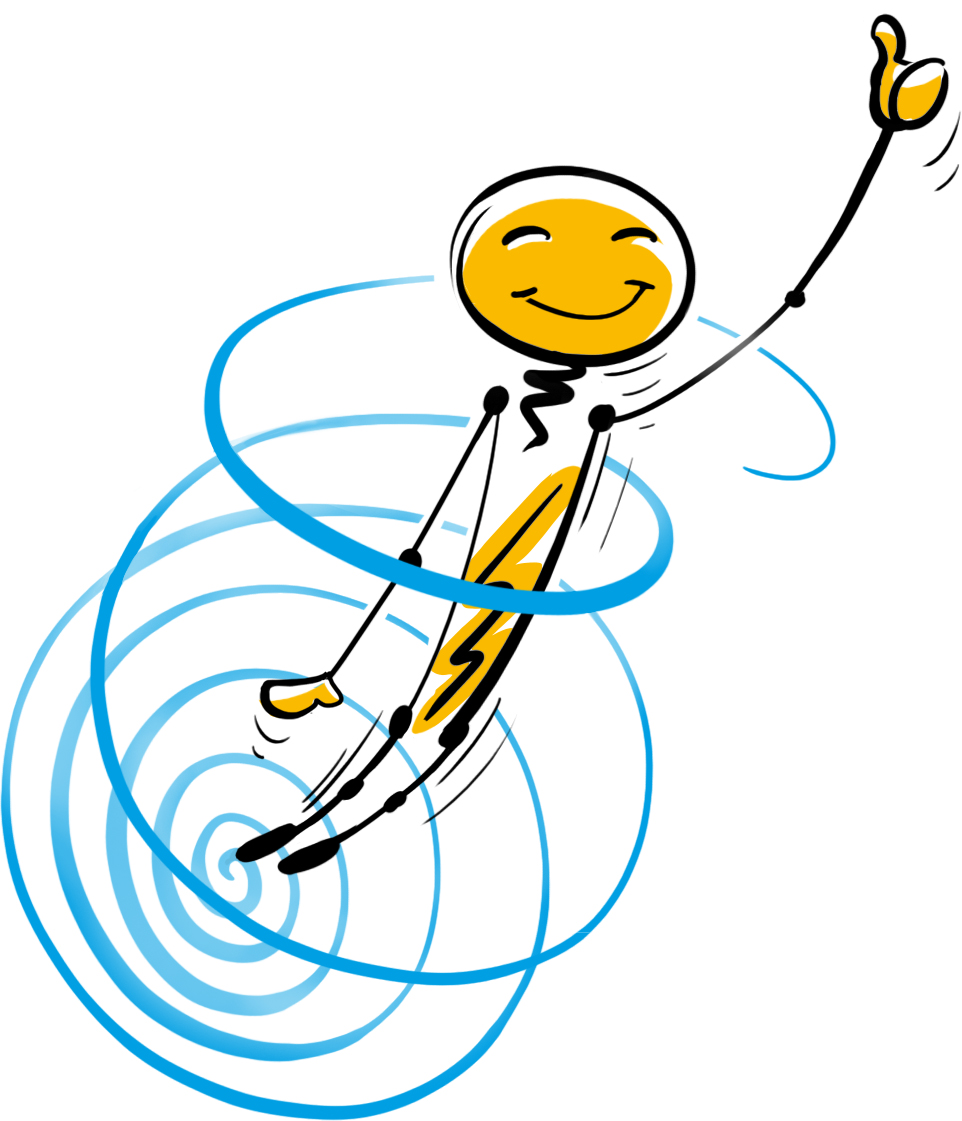 Ich kann etwas bewirken.
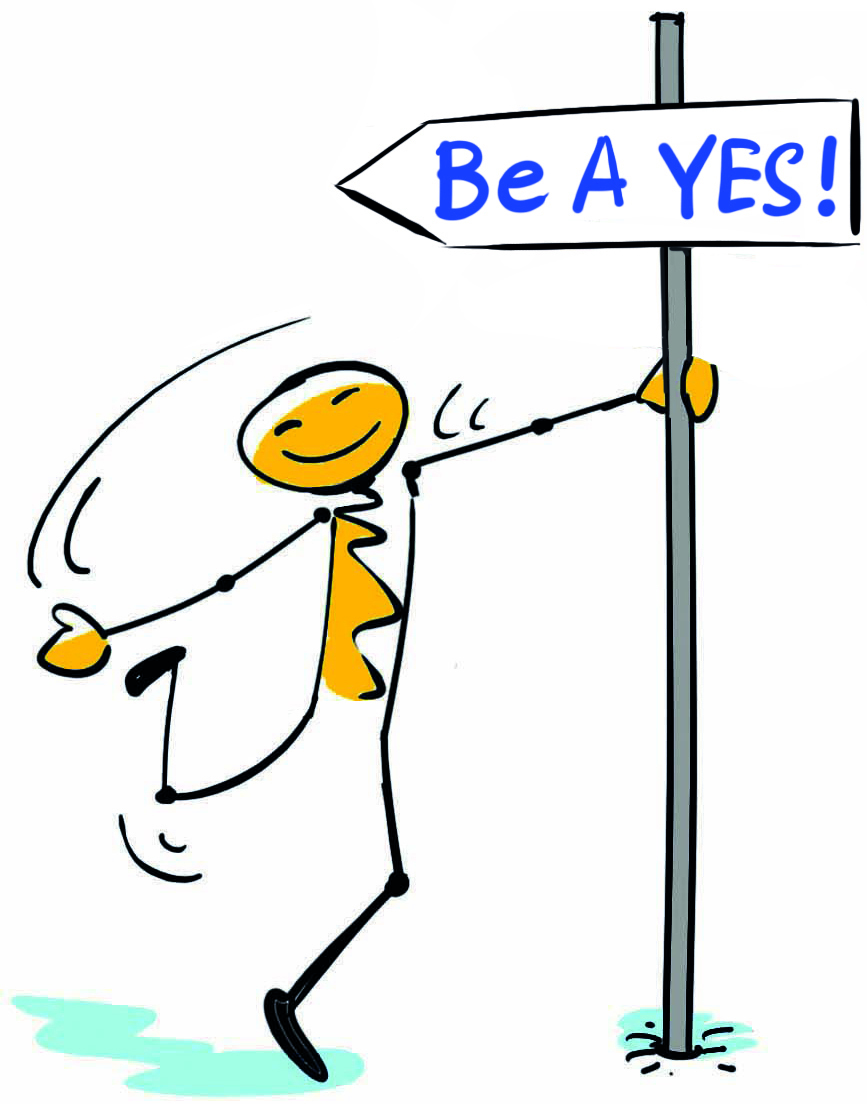 Ich traue mir etwas zu.
SINN im Tun erkennen
AUFBLÜHEN und (er)kennen und nutzen seiner STÄRKEN
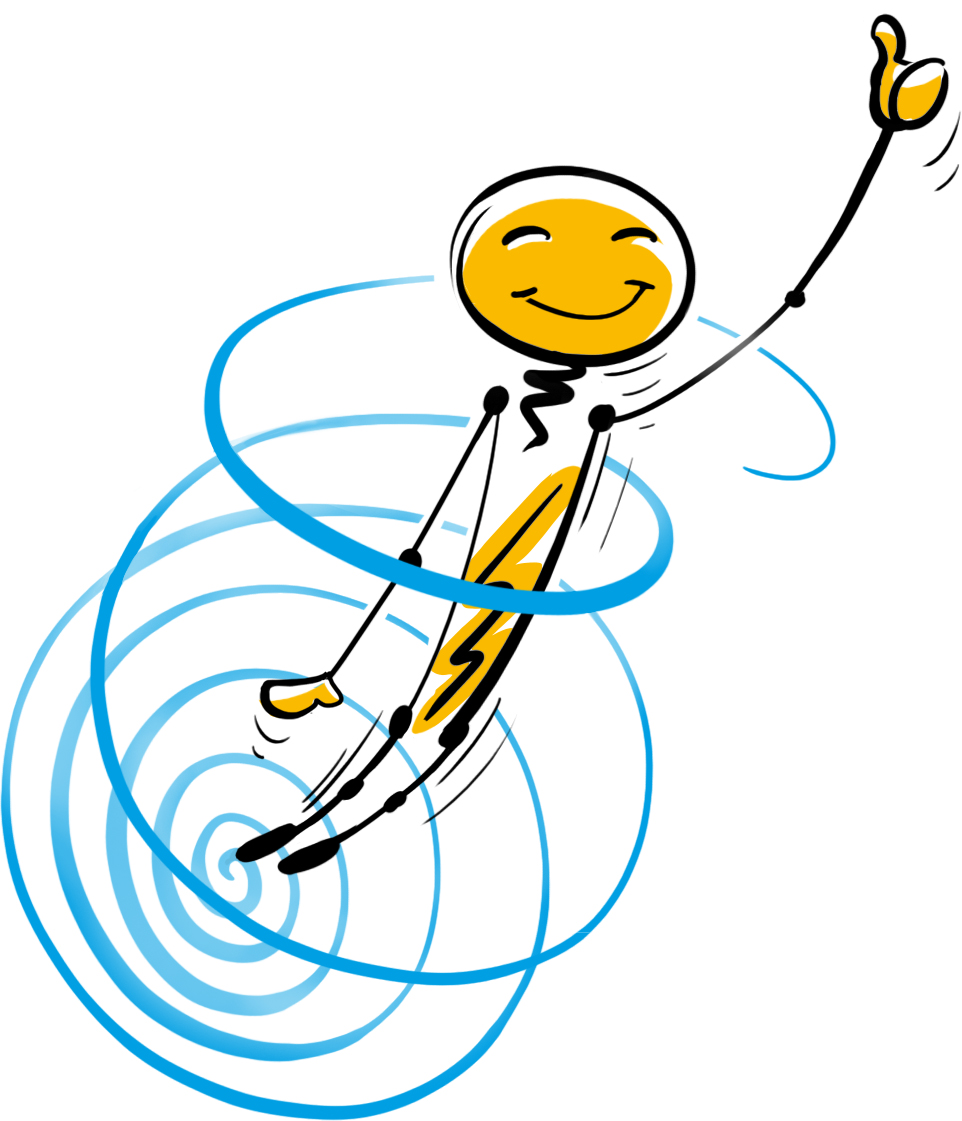 Wertschätzung, positive BEZIEHUNGEN
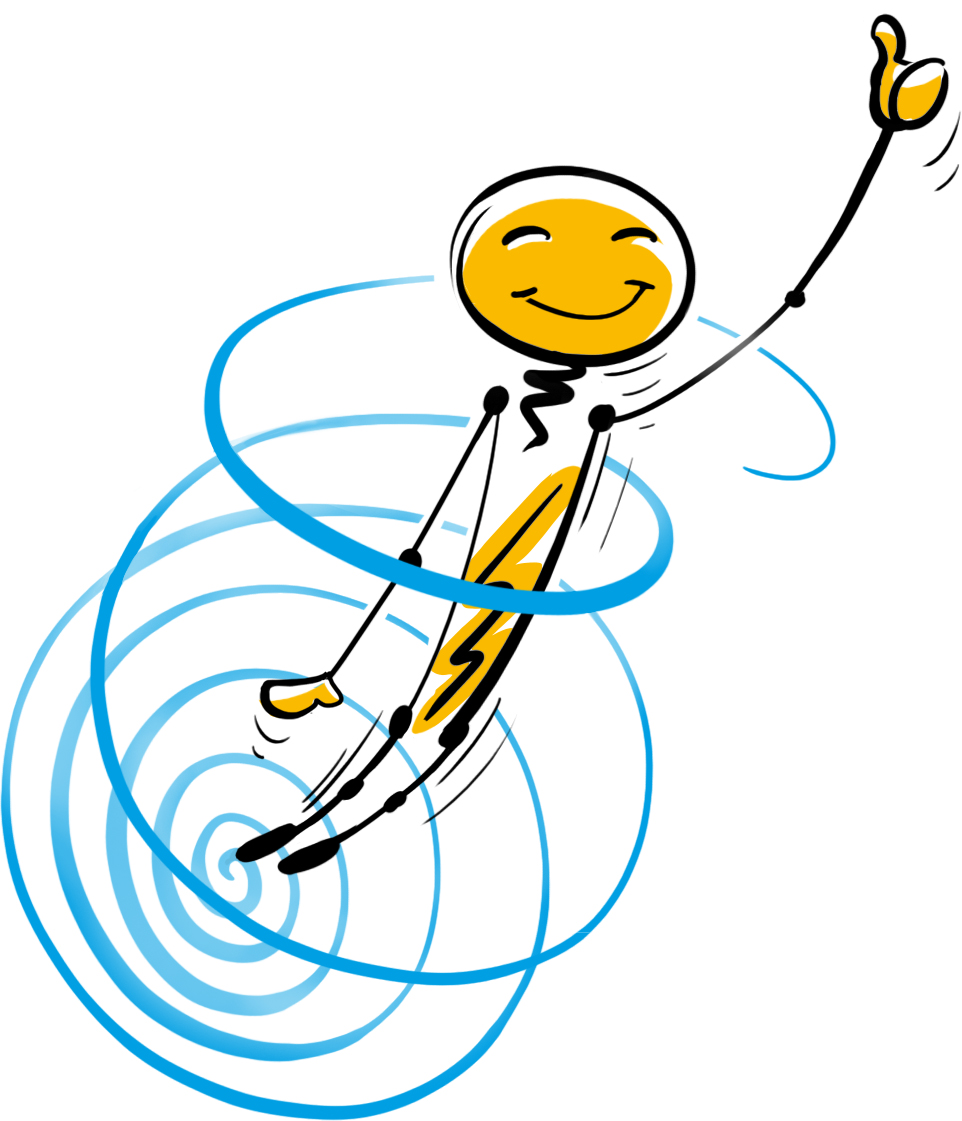 SELBSTVERTRAUEN, 
ZUVERSICHT,  EMPATHIE, …
Ich habe jemanden, der mich mag, und meine STÄRKEN erkennt
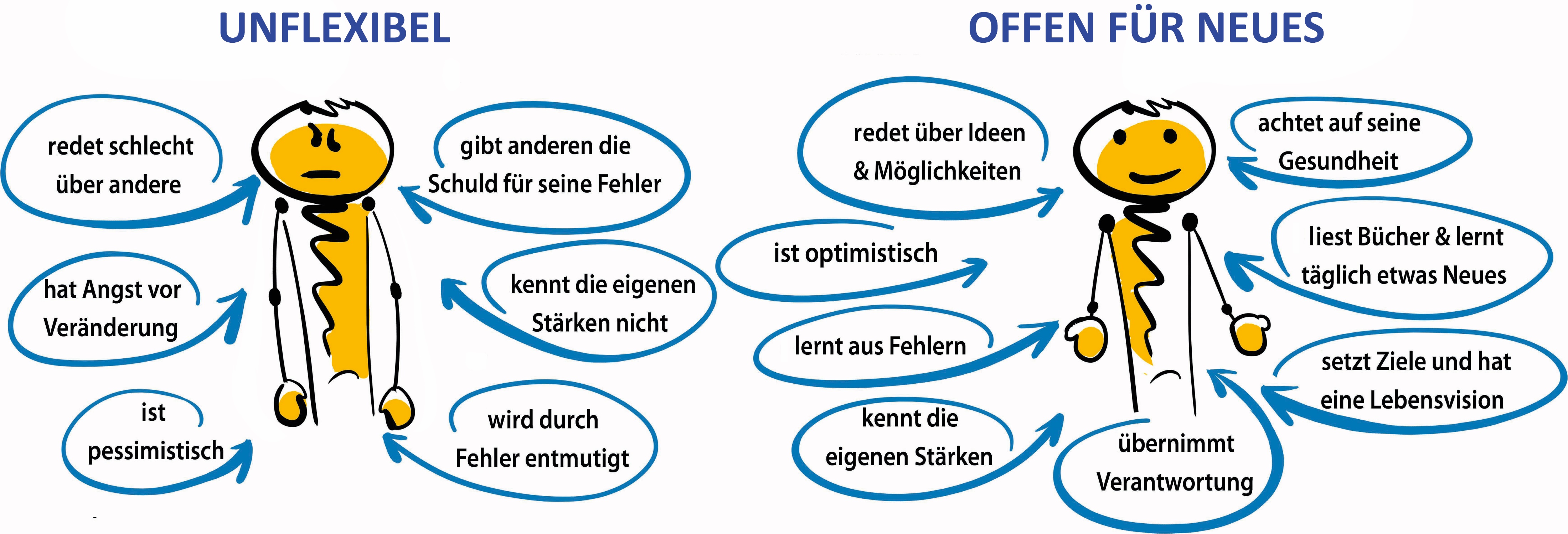 unflexibel, mutlos, unmotiviert
flexibel, mutig, motiviert, …
Literaturtipp: Carol Dweck: Selbstbild
… die ihr SCHICKSAL selbst in die Hand nehmen!
















https://www1.wdr.de/mediathek/video/sendungen/planet-schule/video-knietzsche-und-das-schicksal-100.html
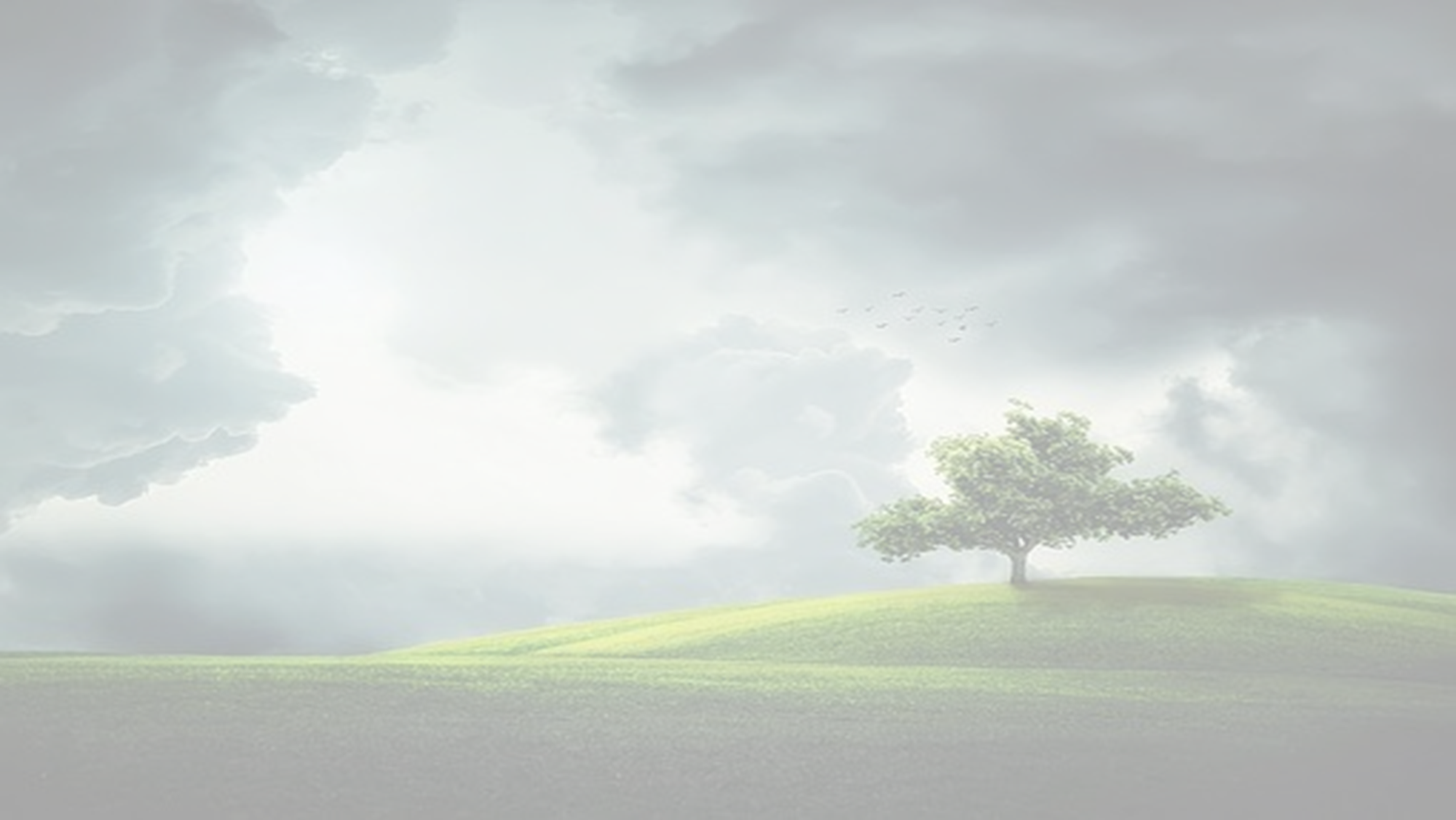 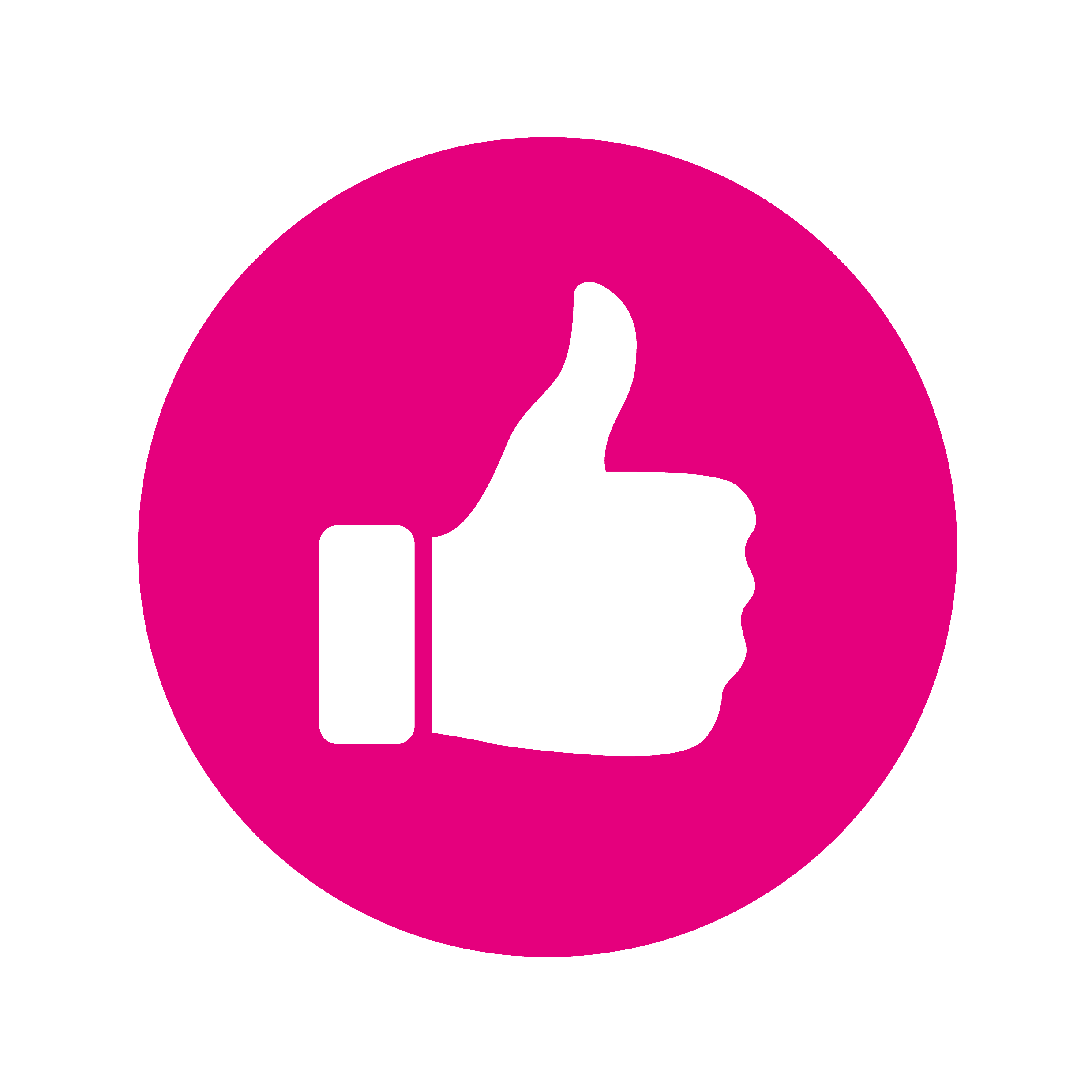 A1 und A2  Be A YES Challenge
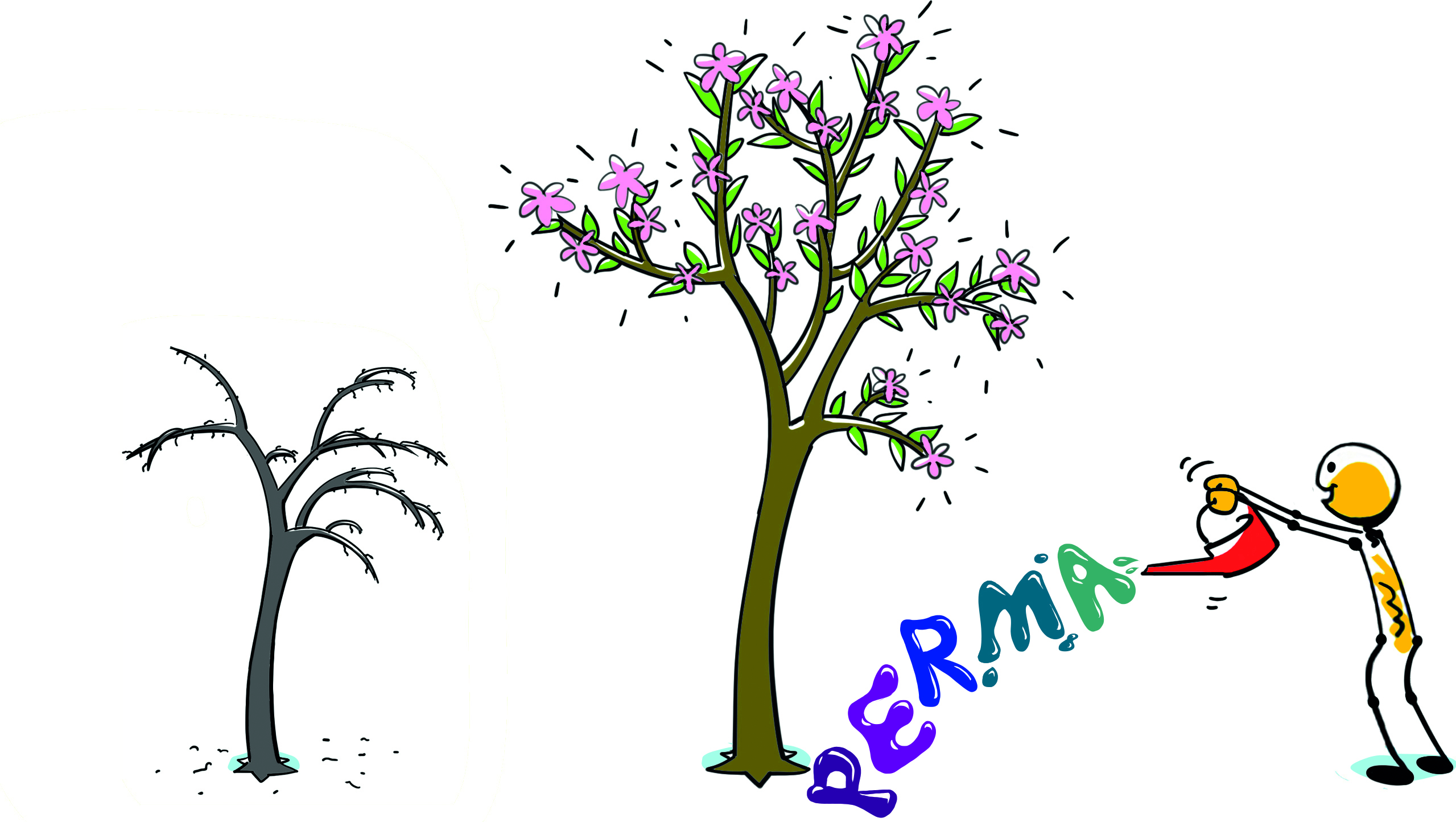 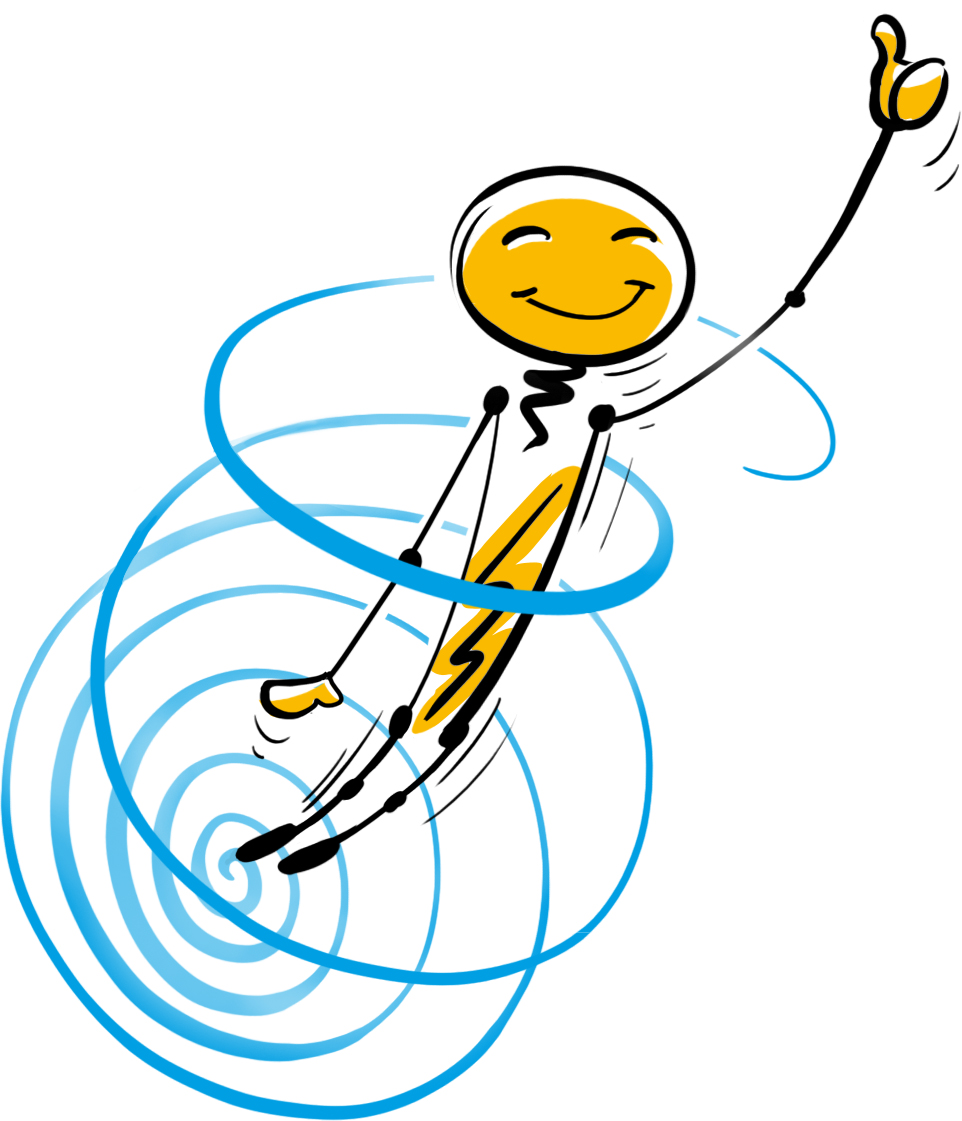 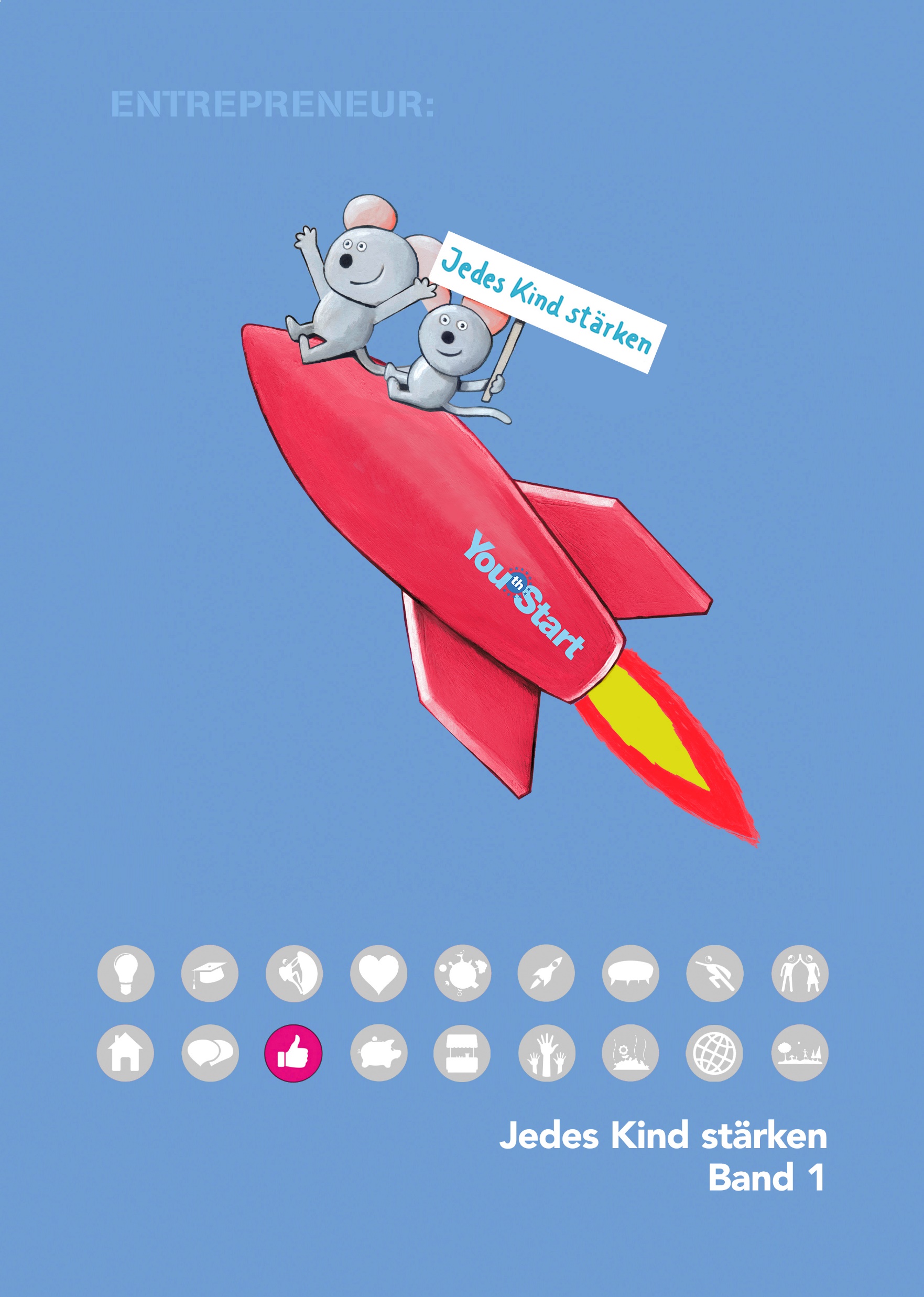 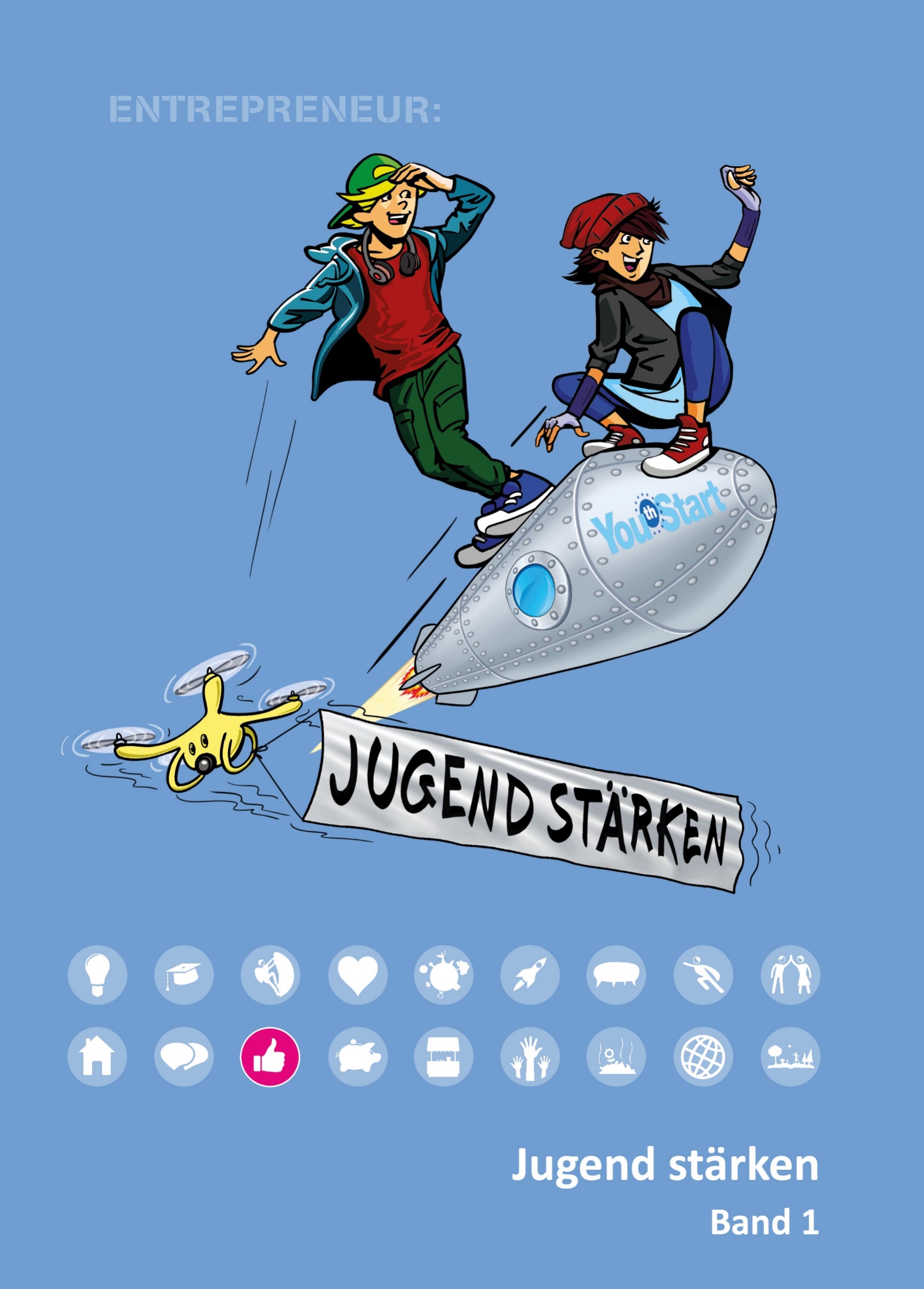 Emotionen und Lernen
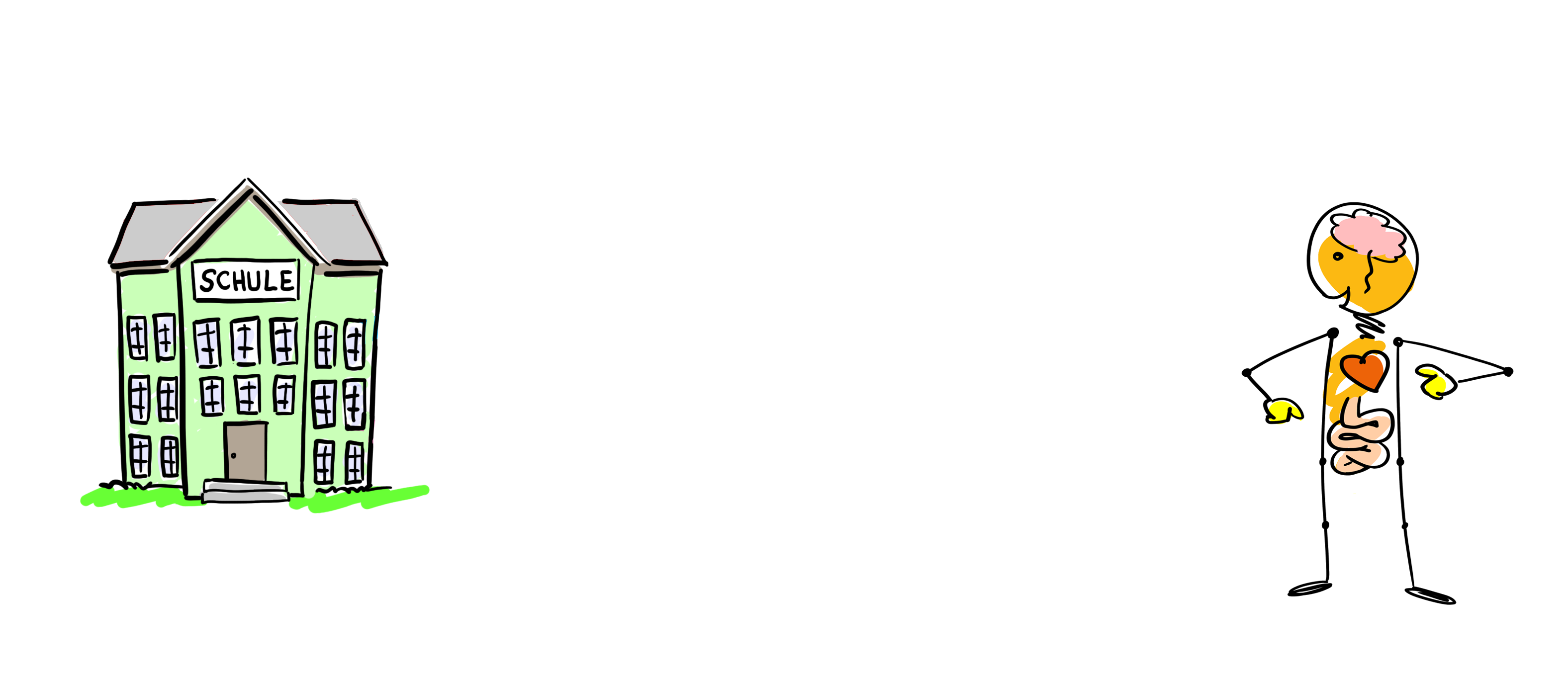 Emotionen und Lernen
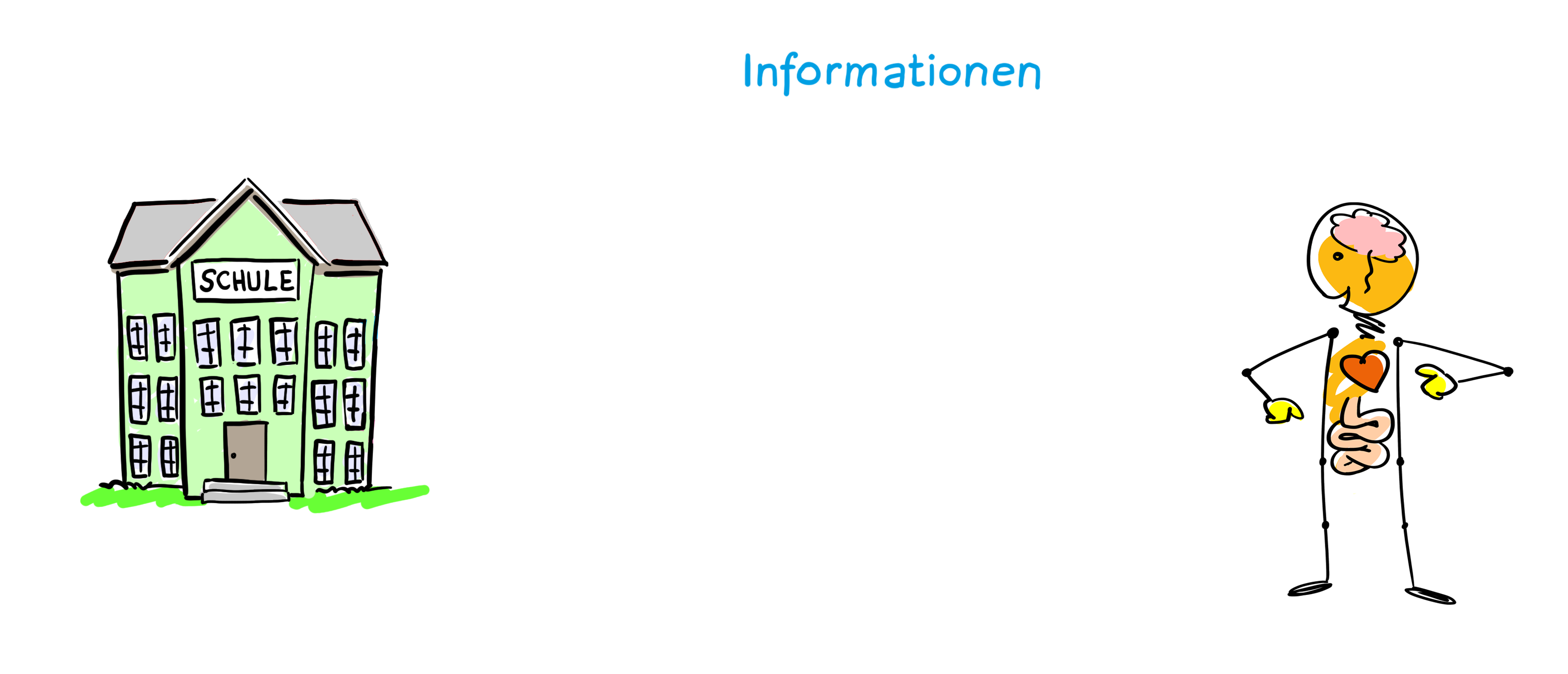 Emotionen und Lernen
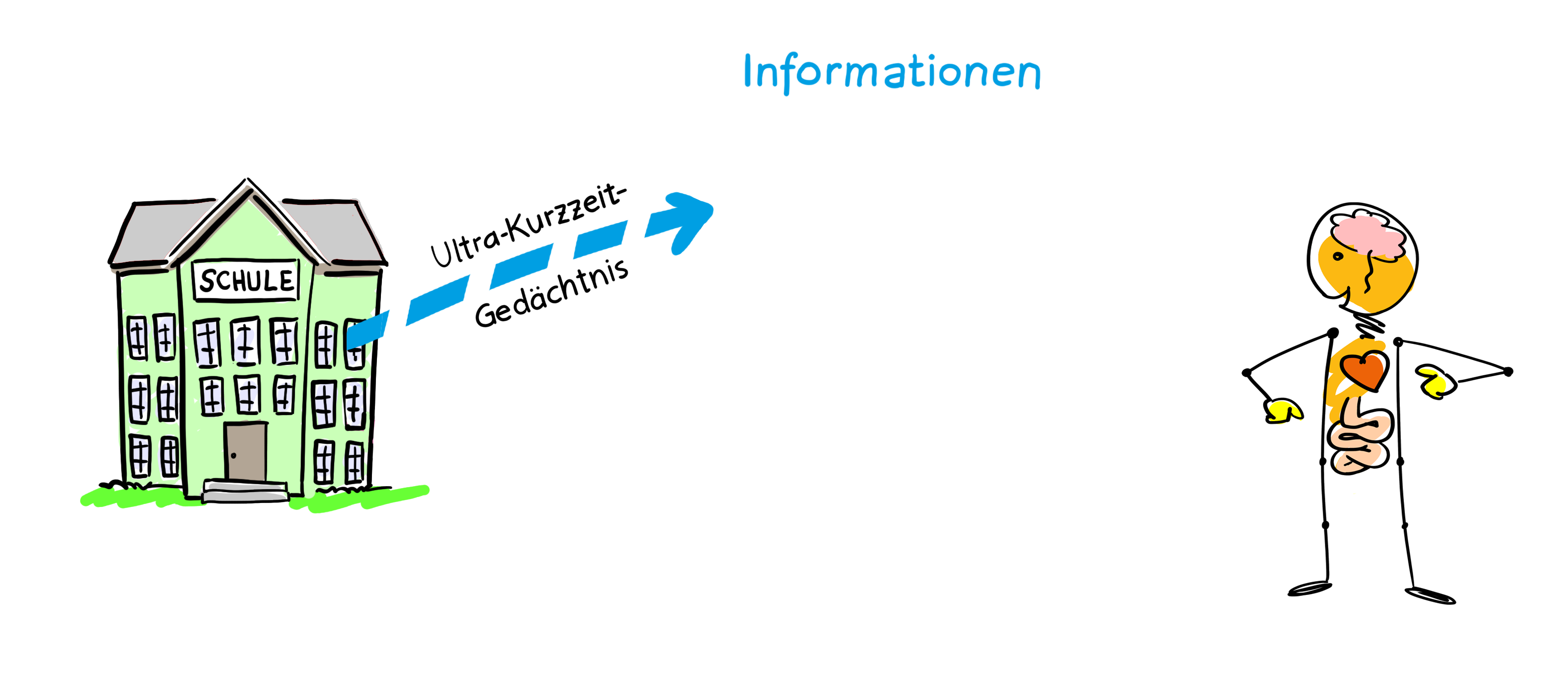 Emotionen und Lernen
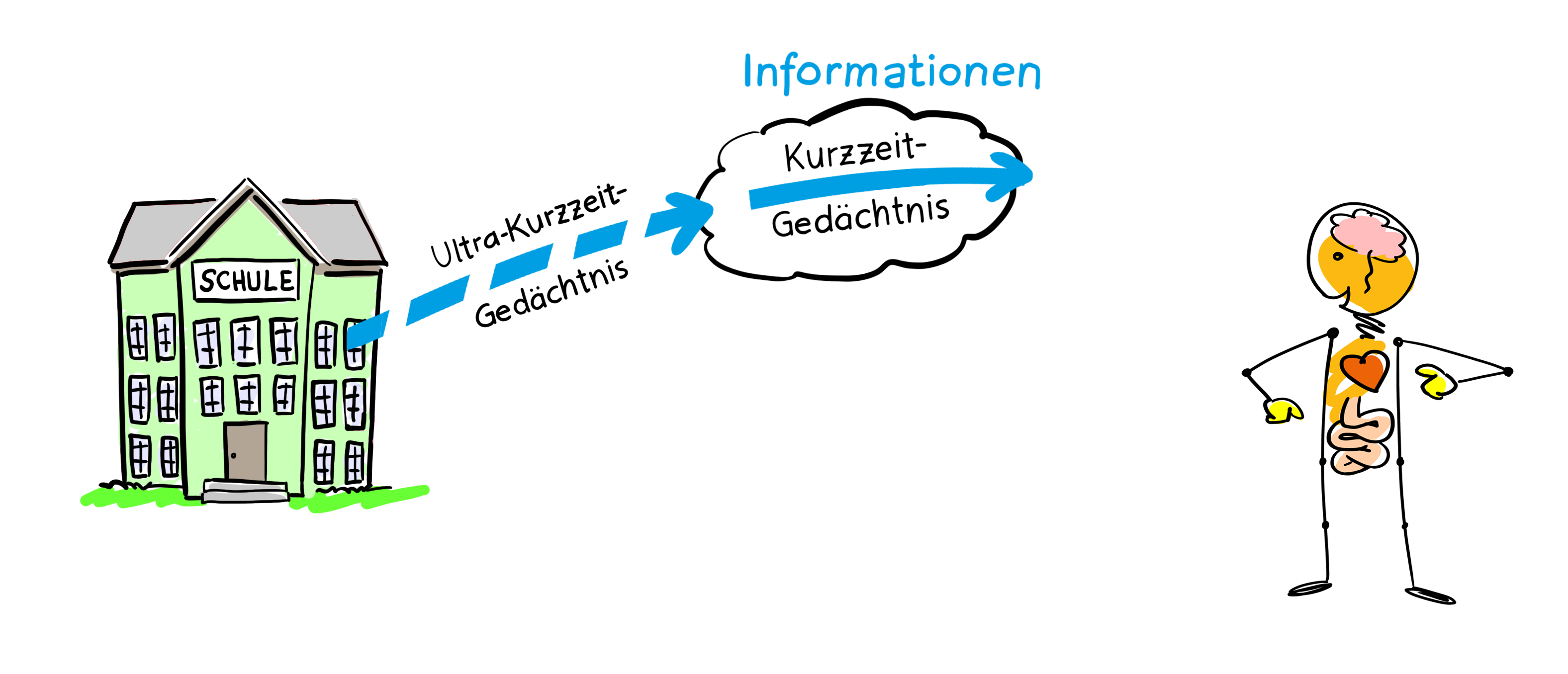 Emotionen und Lernen
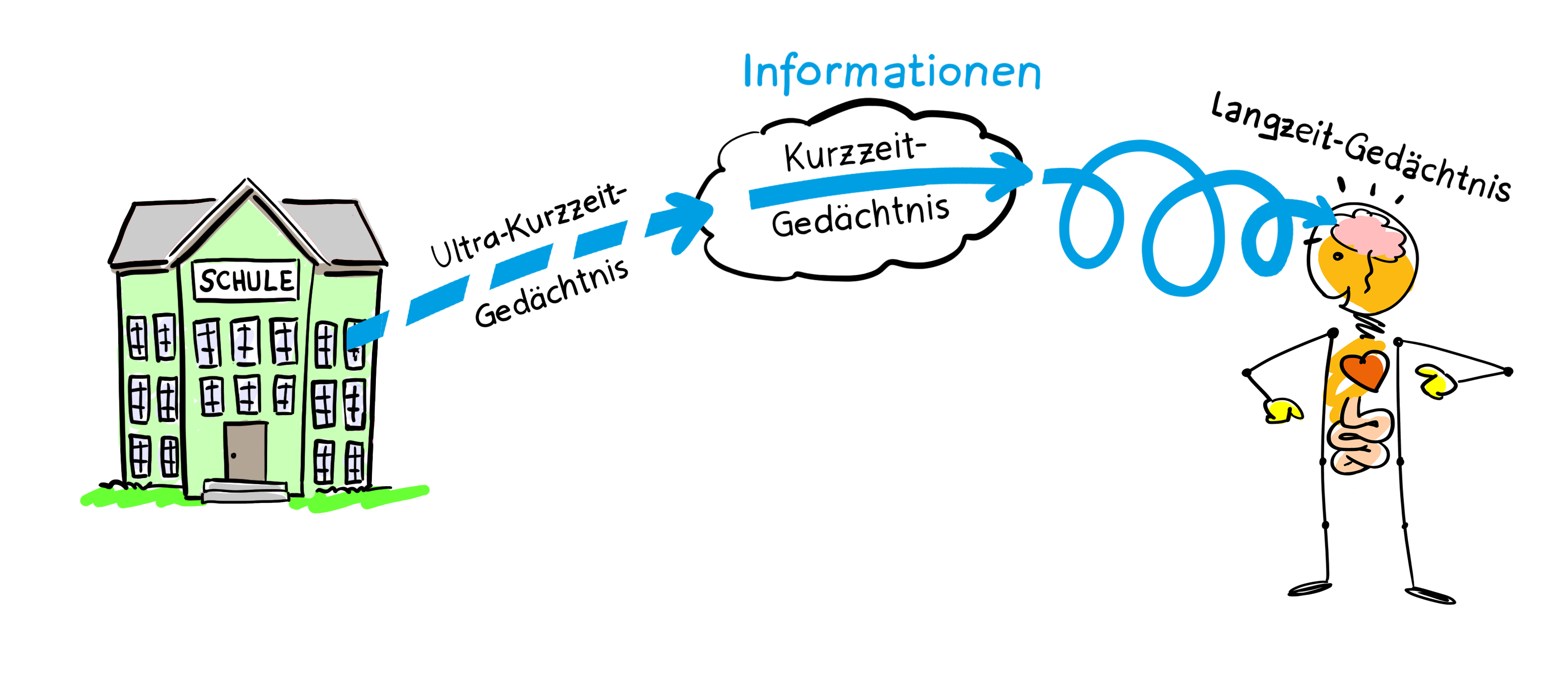 Emotionen und Lernen
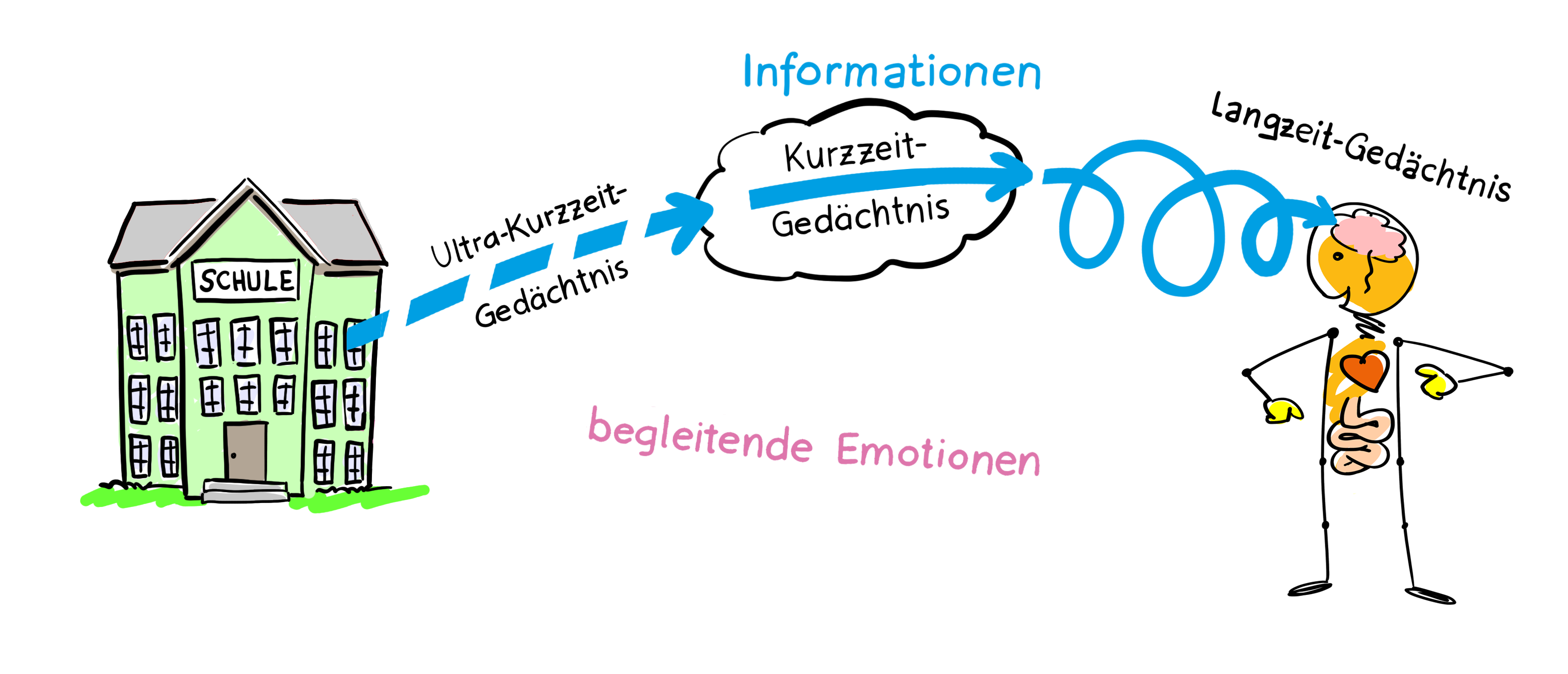 Emotionen und Lernen
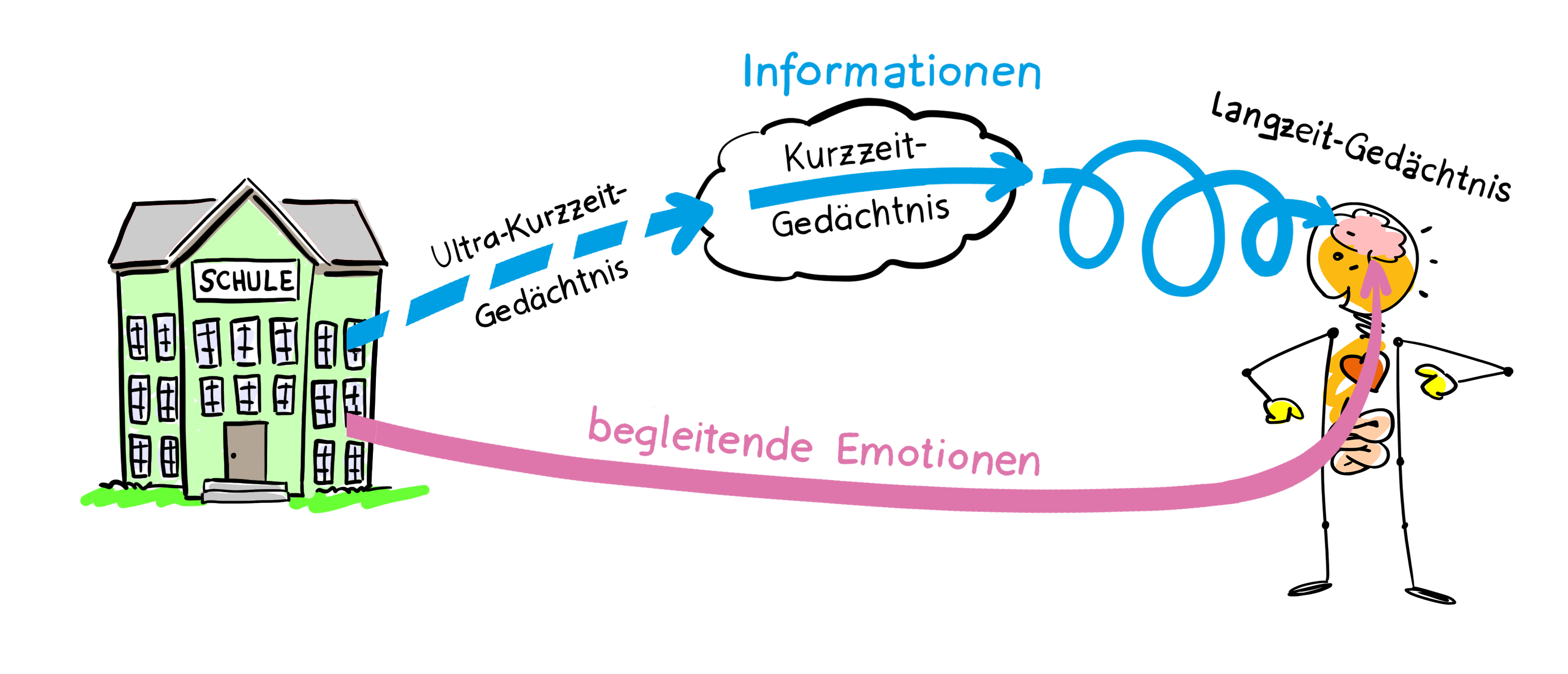 Was haben GROWTH MINDSET und „SICH WOHLFÜHLEN“ mit  erfolgreichem Lernen zu tun?
Internationale Metastudien zeigen die Bedeutung von Emotionen für Lernen und Leistung auf. (Paul Downes/ NewSchools Venture Fund, Bericht). Corona-aktuelle Studien ( Berkeley University)  belegen ebenfalls,  dass …
… junge Menschen besser lernen, wenn sie …
…  mit Emotionen und Stress konstruktiv und adäquat umgehen können.
…  daran glauben, dass ihre Fähigkeiten durch „Bemühen“ wachsen. 
…  das Gefühl haben, dass Lehrende ihnen etwas zutrauen.
…  sich sozial-emotional und körperlich sicher fühlen.
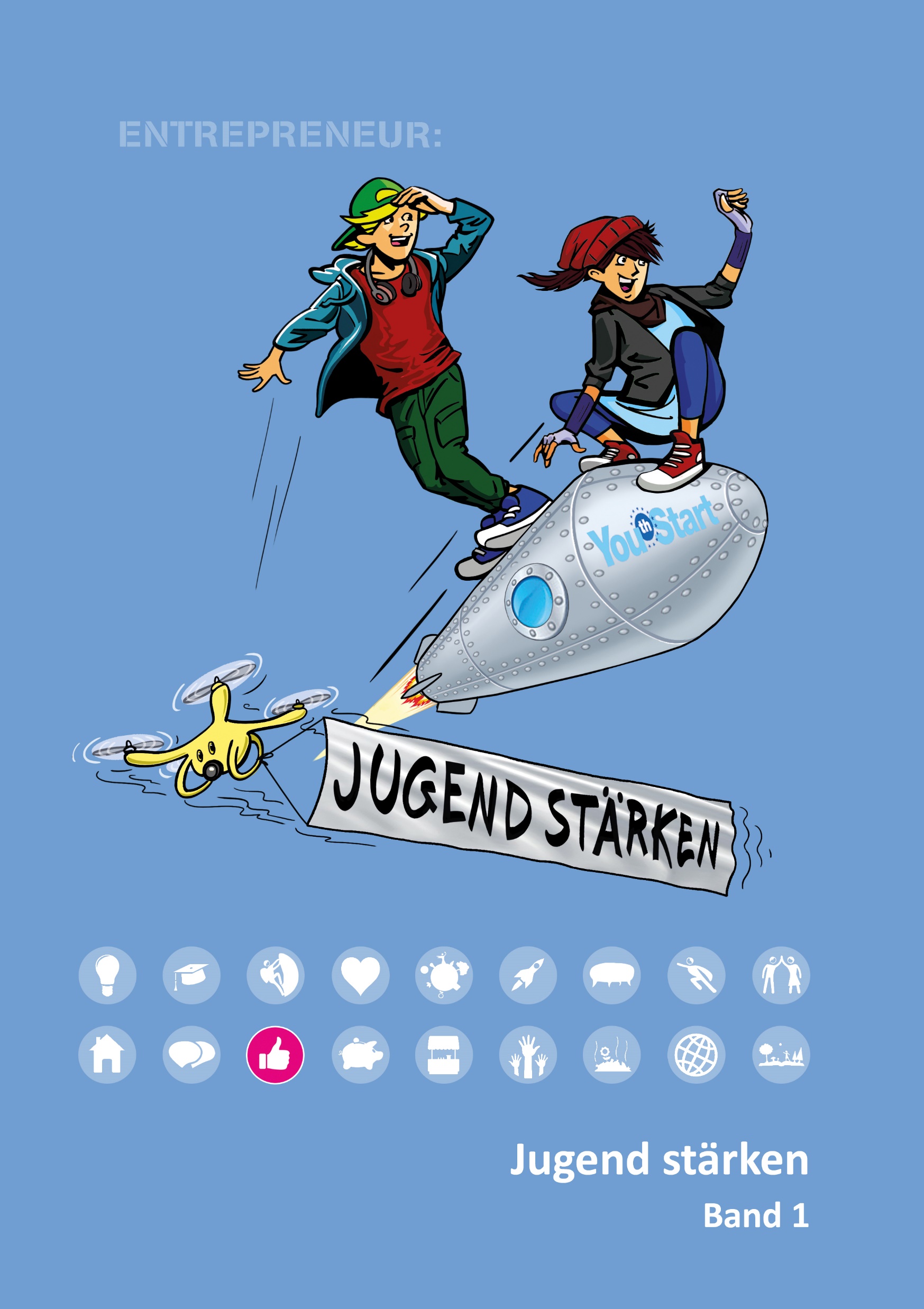 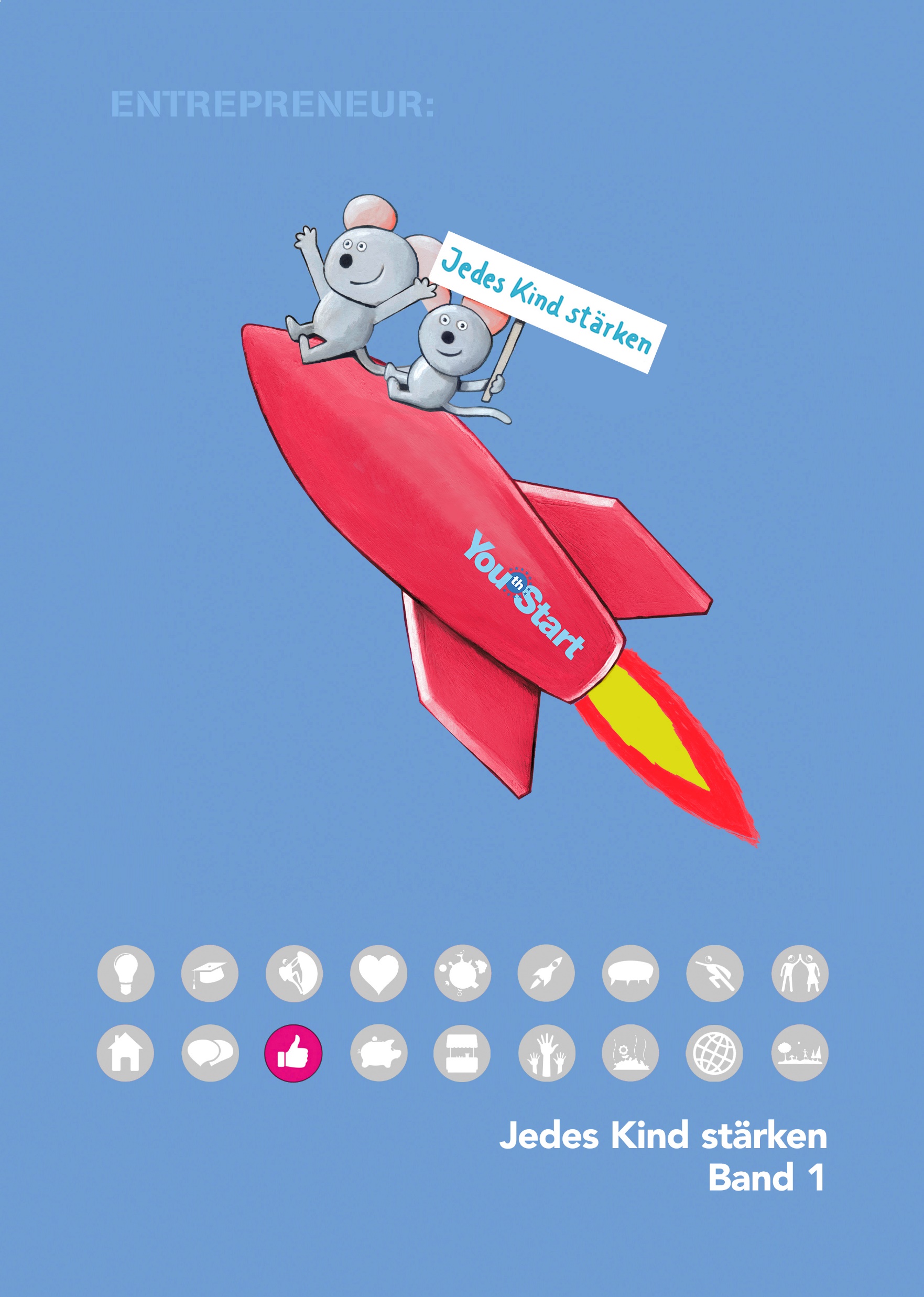 Was trägt die Positive Psychologie zum individuellen Aufblühen bei?
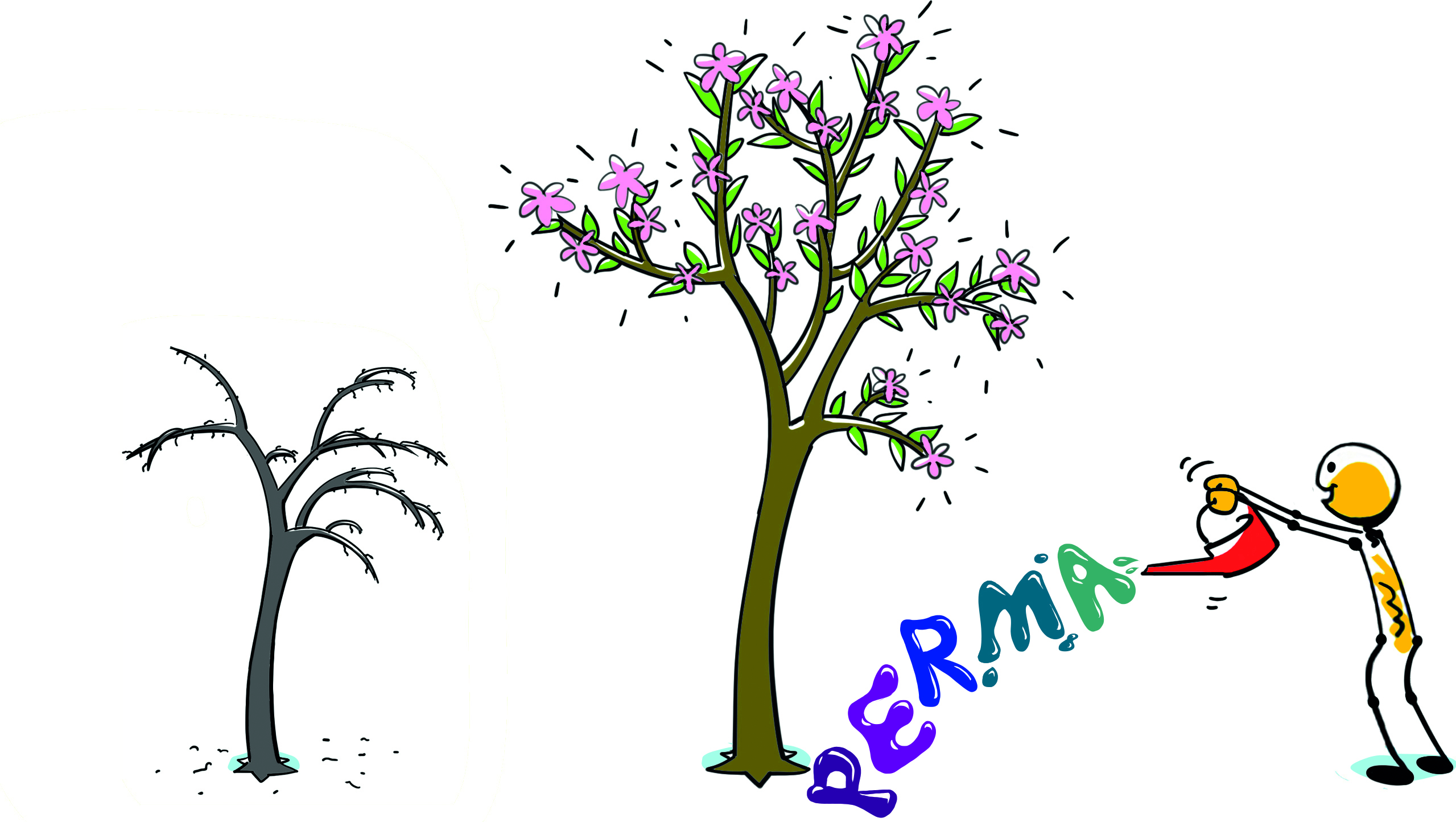 Die Positive Psychologie er- und beforscht, was Menschen…
… psychisch gesund erhält ( Psychosomatik)
… und ihre Stärken zum Aufblühen bringt
… ermächtigt, mit negativen Ereignissen und Emotionen konstruktiv umzugehen
Positive  Psychologie ≠ Positives Denken
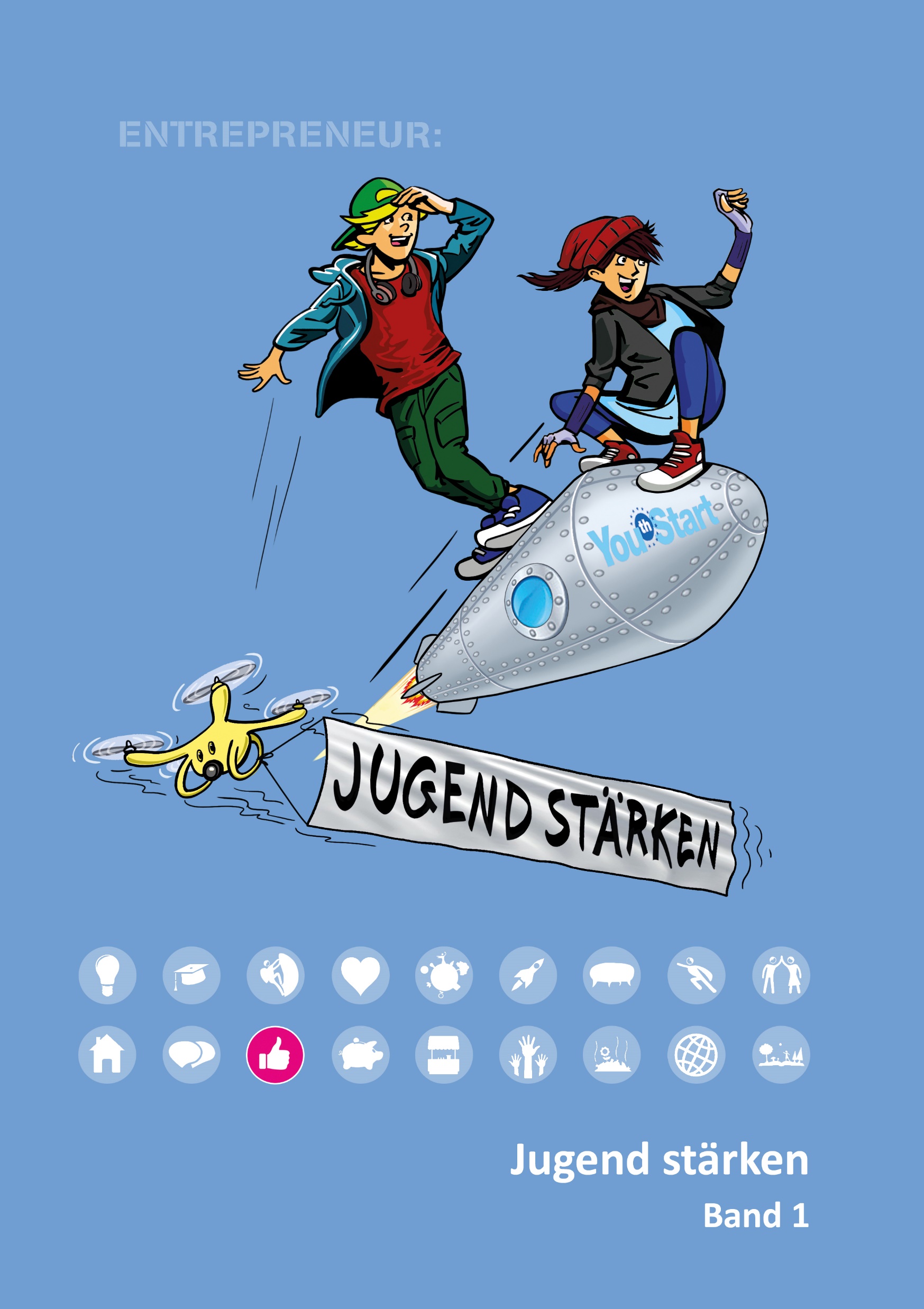 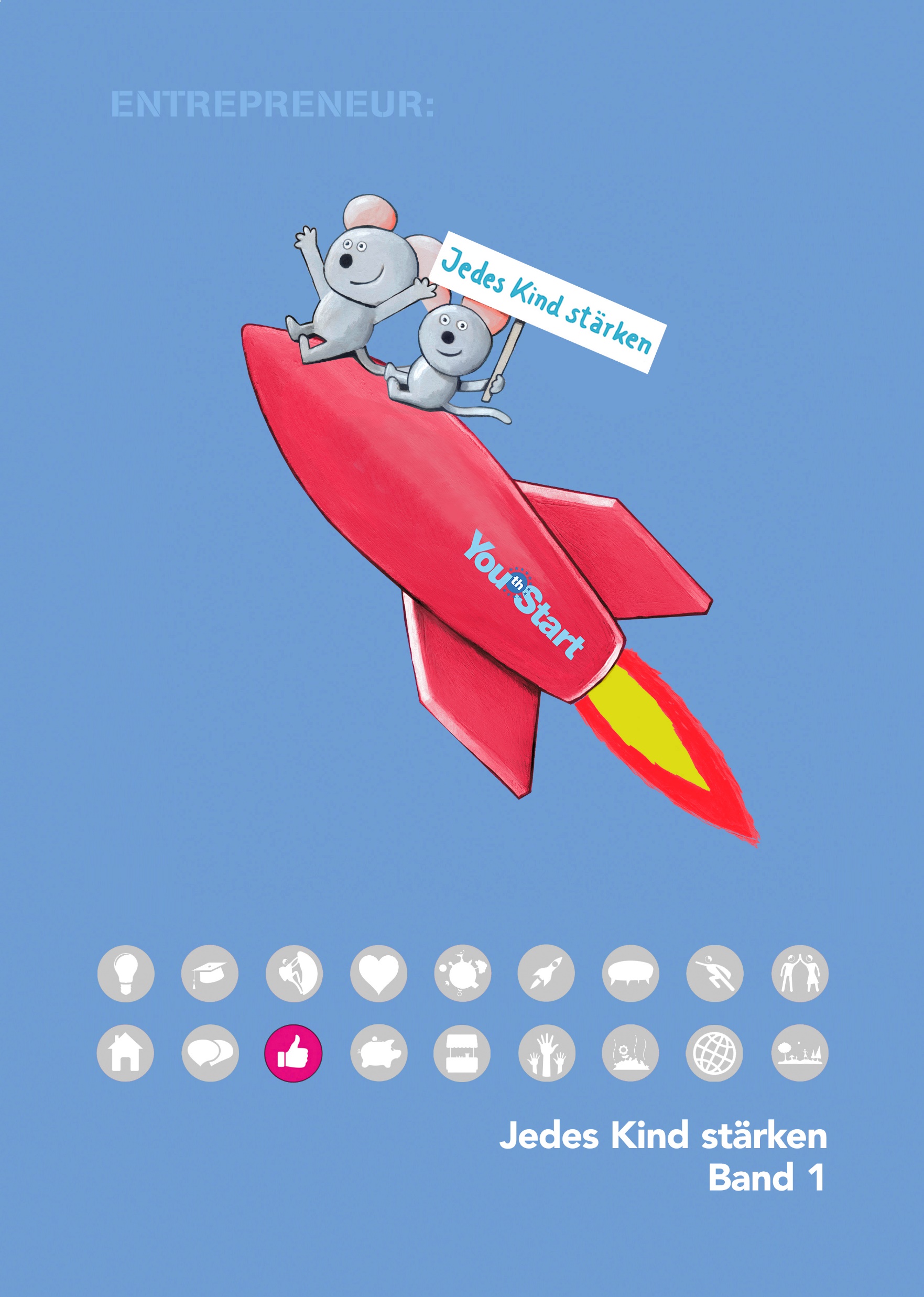 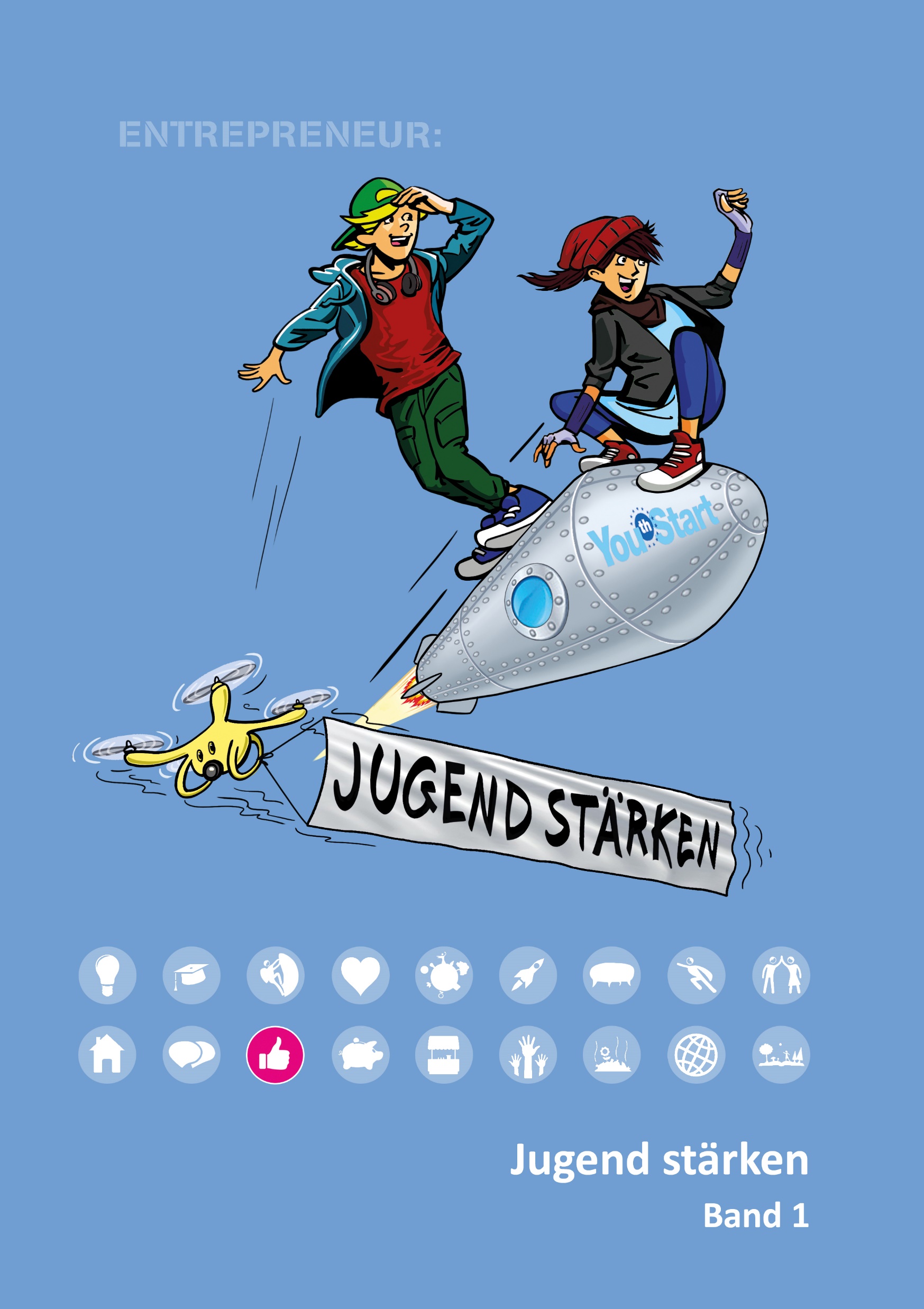 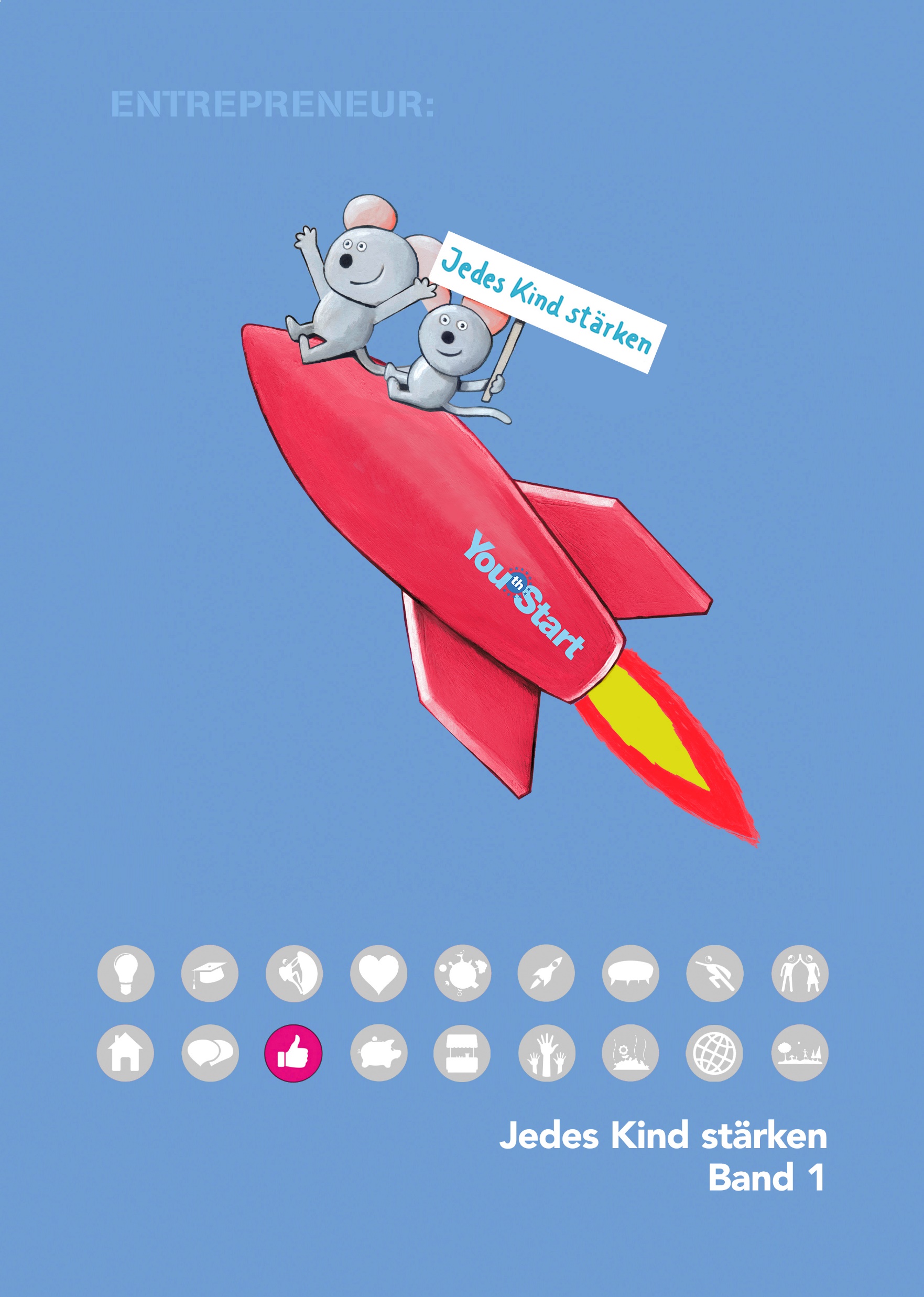 PERMA        (Martin Seligman, Flourishing)
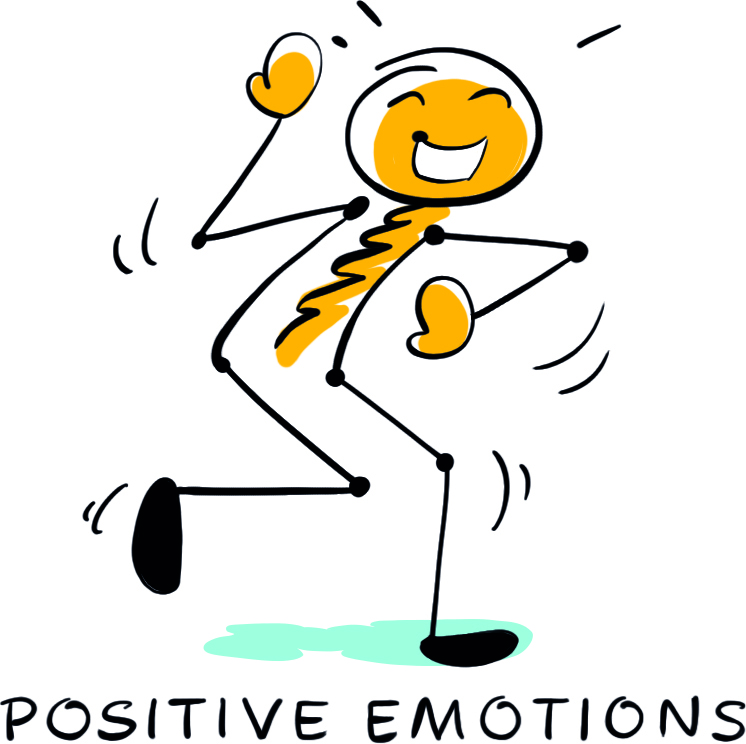 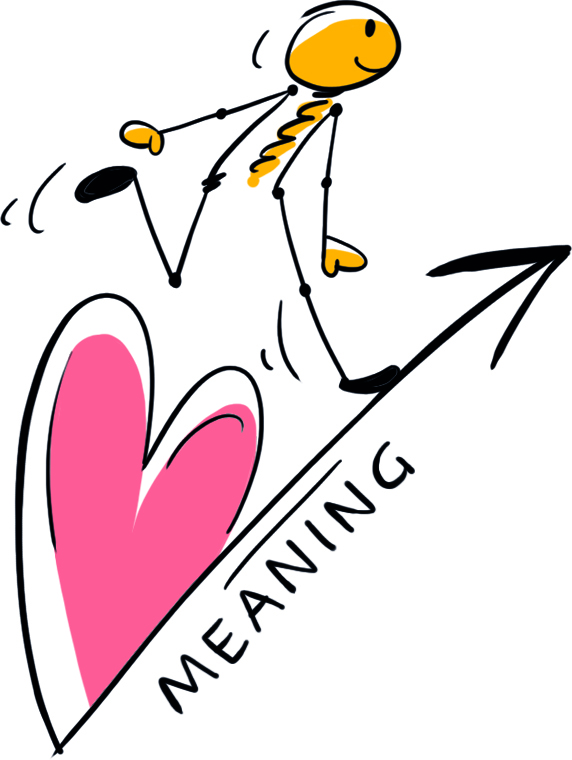 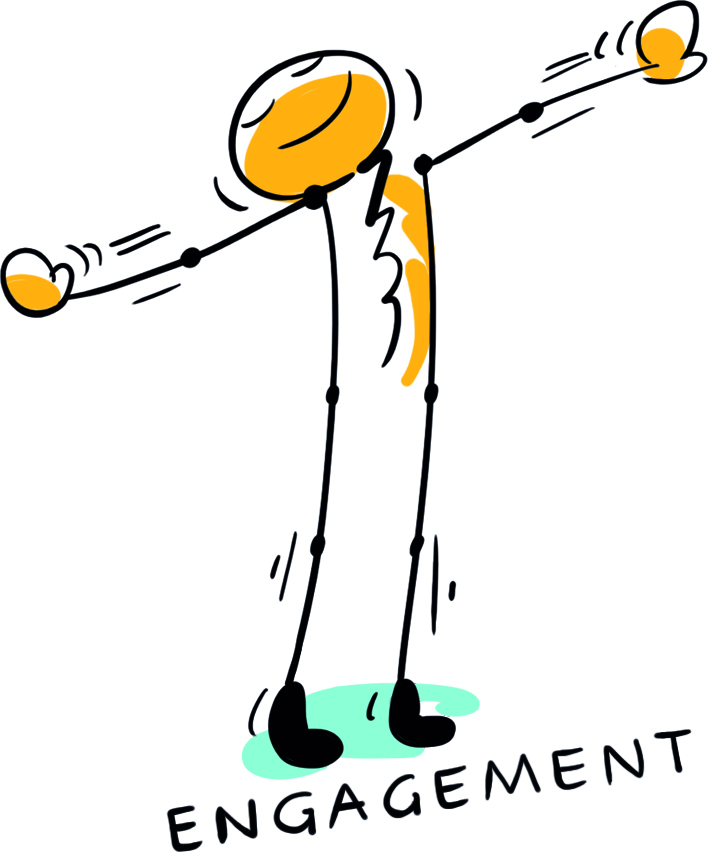 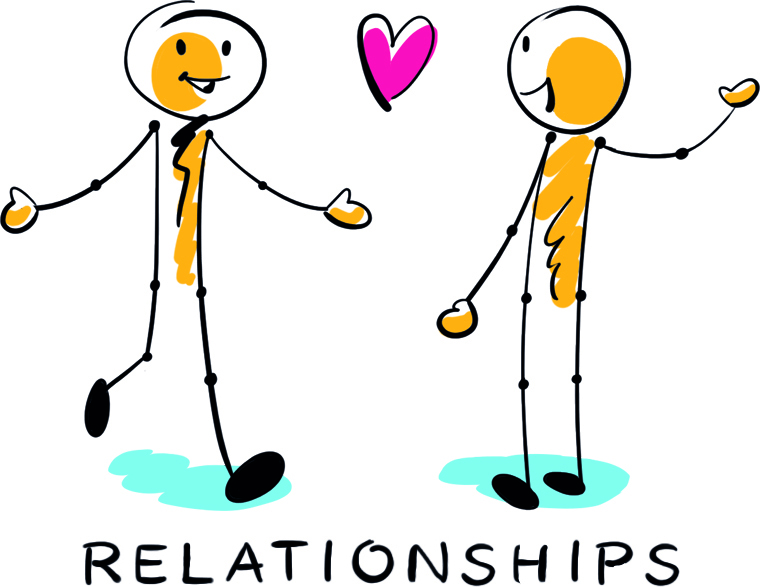 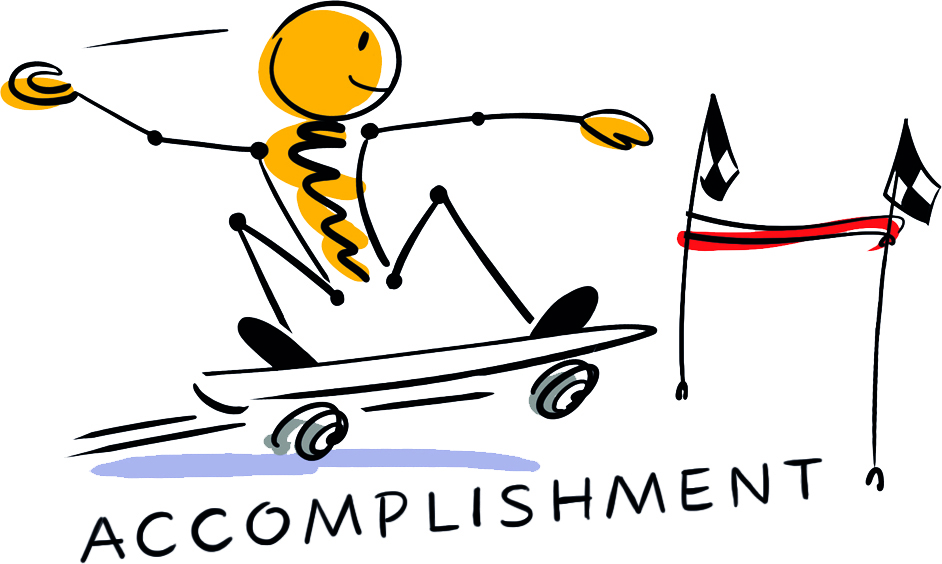 PERMA-“Säulen“ des Wohlbefindens und Aufblühens
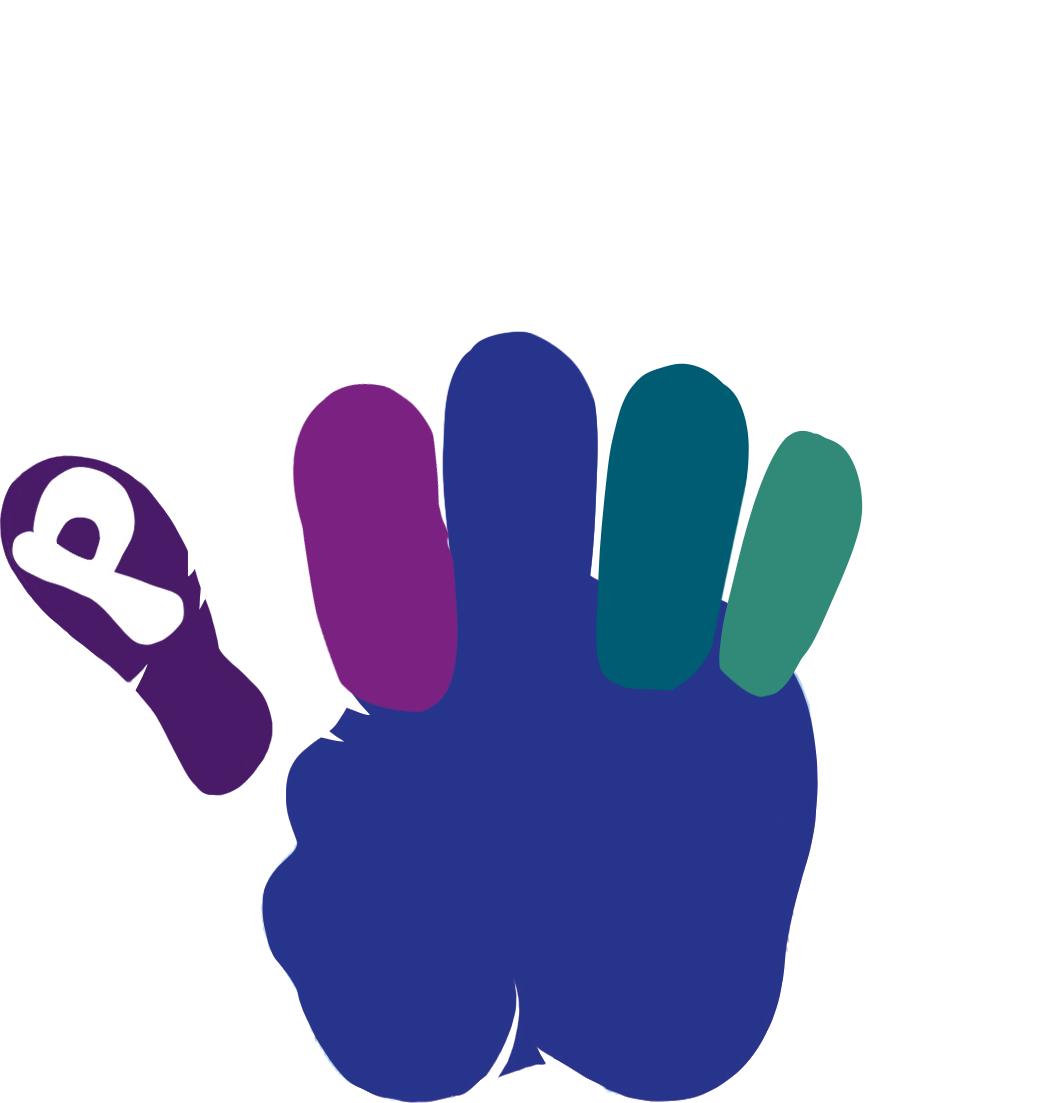 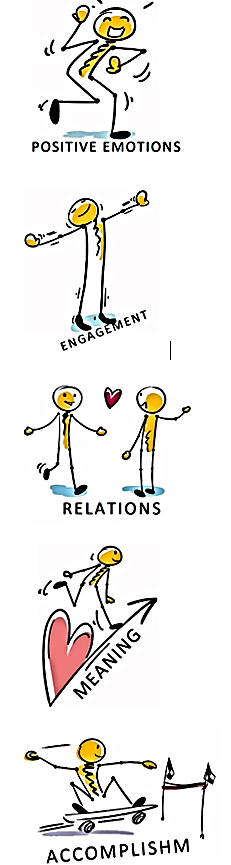 Die PERMA-Haltungs-Hand erinnert an die Bausteine des Wohlbefindens und Aufblühens
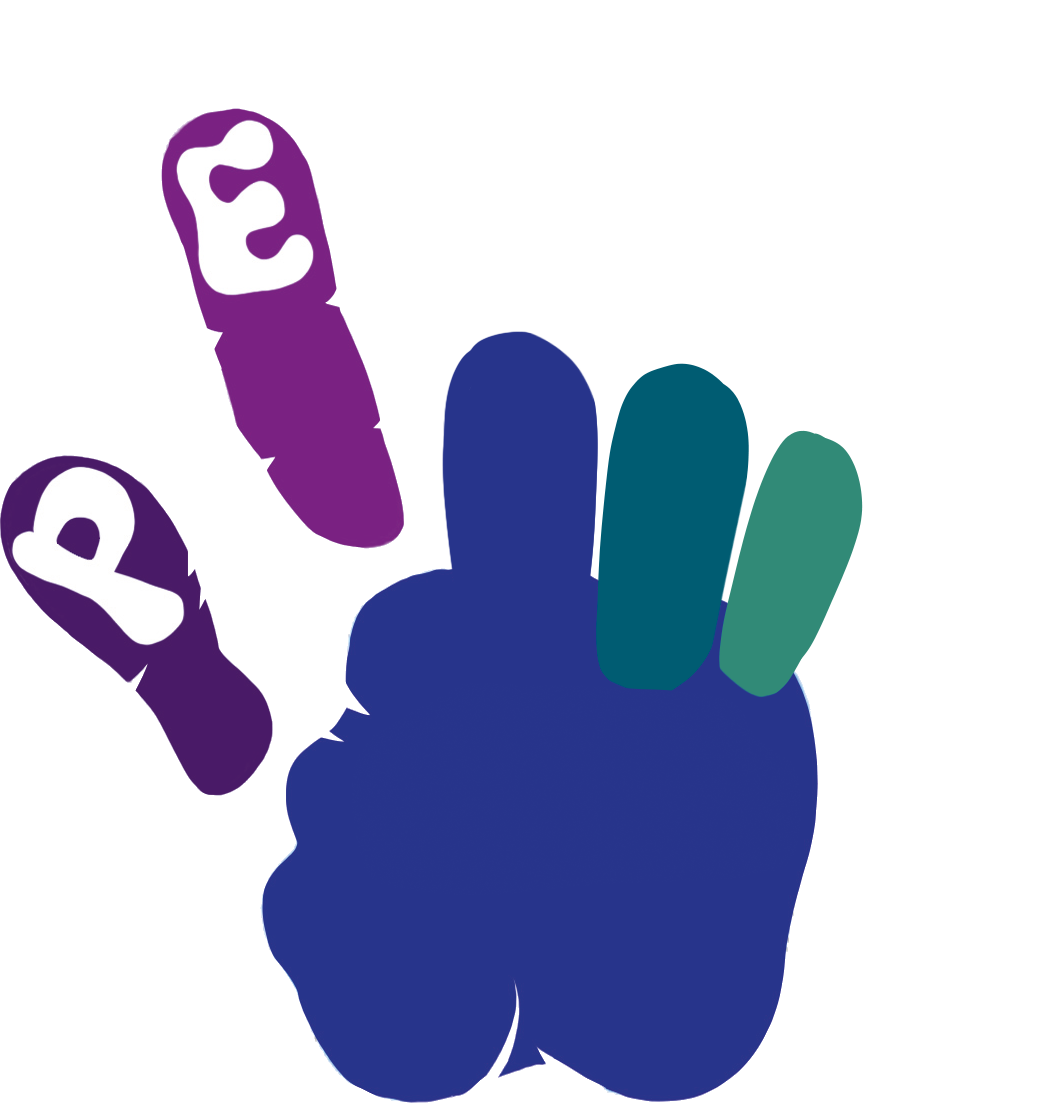 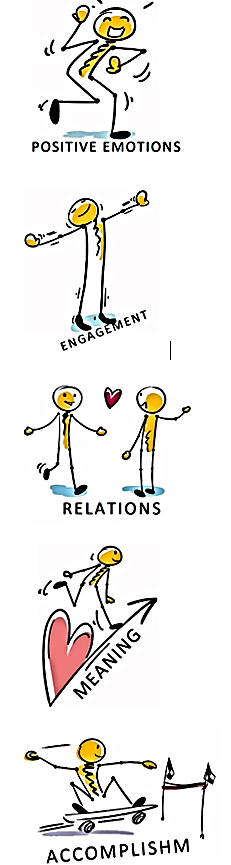 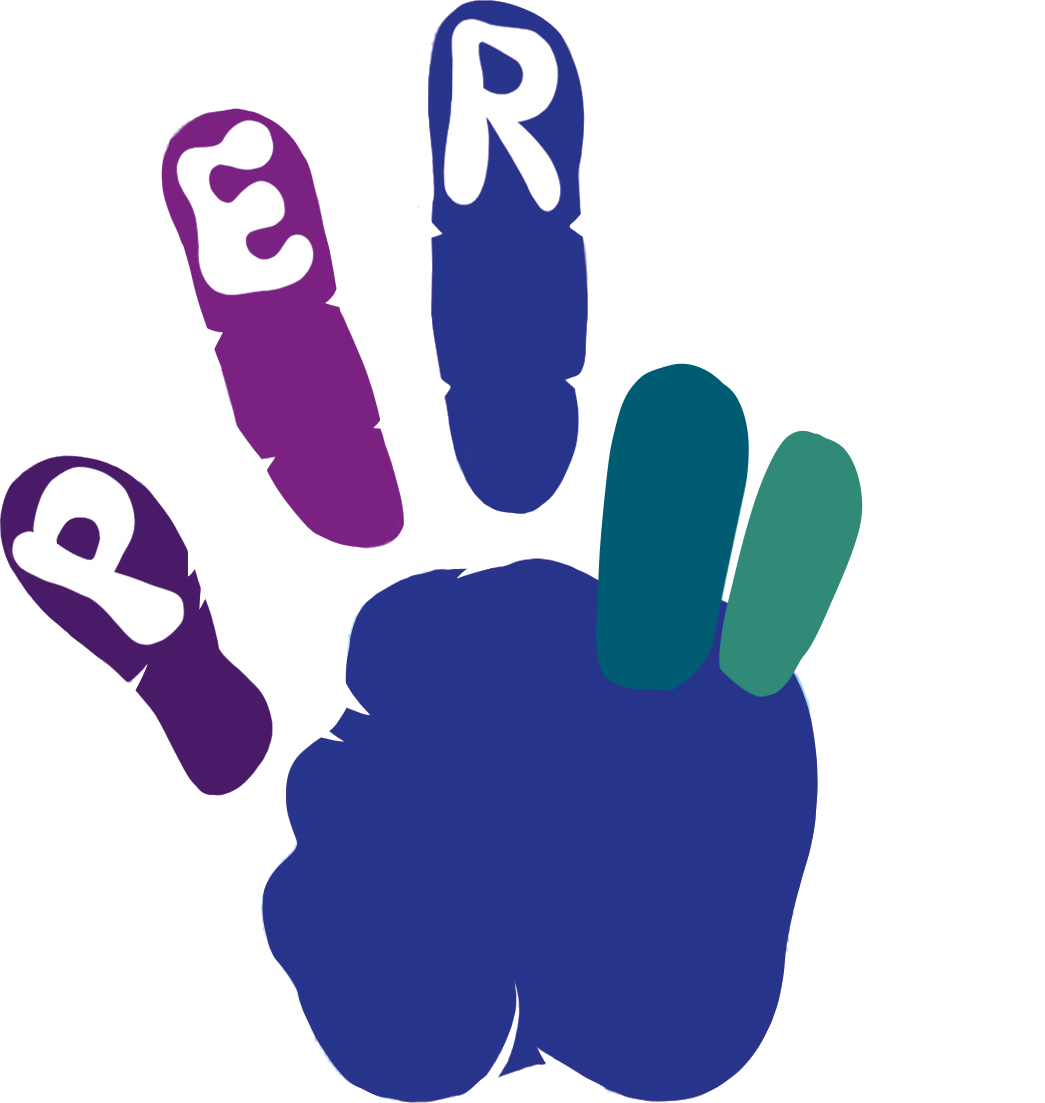 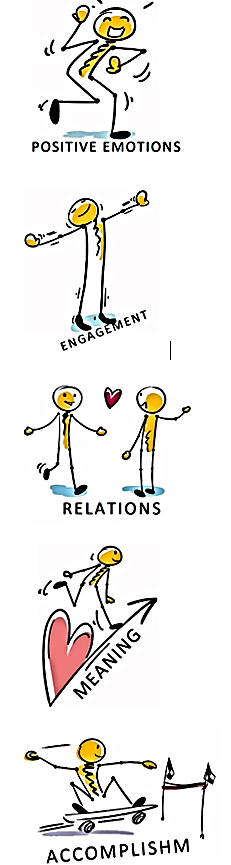 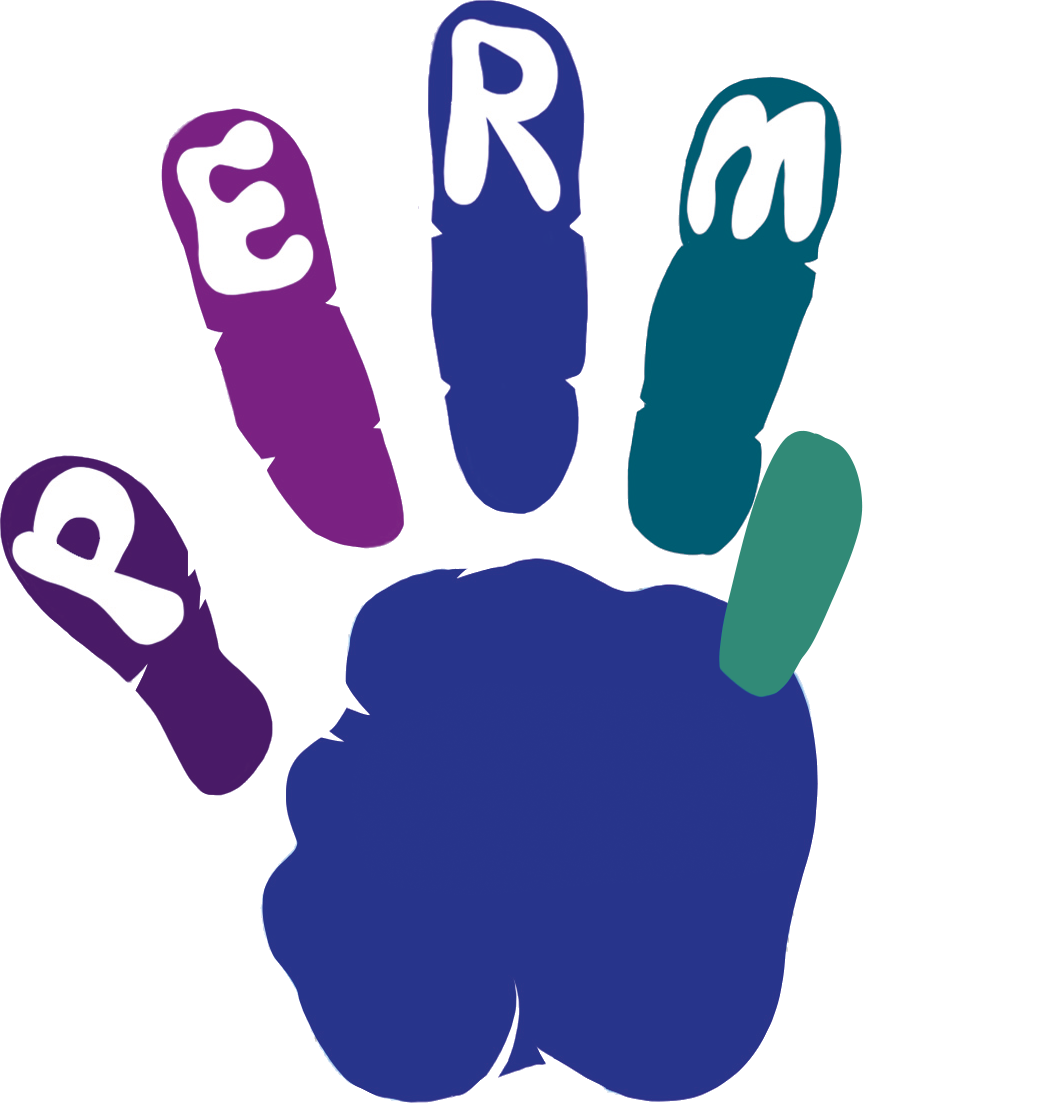 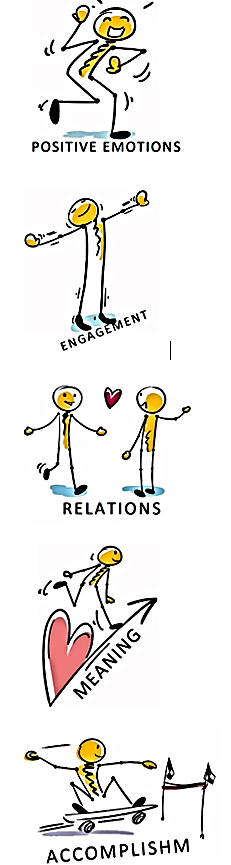 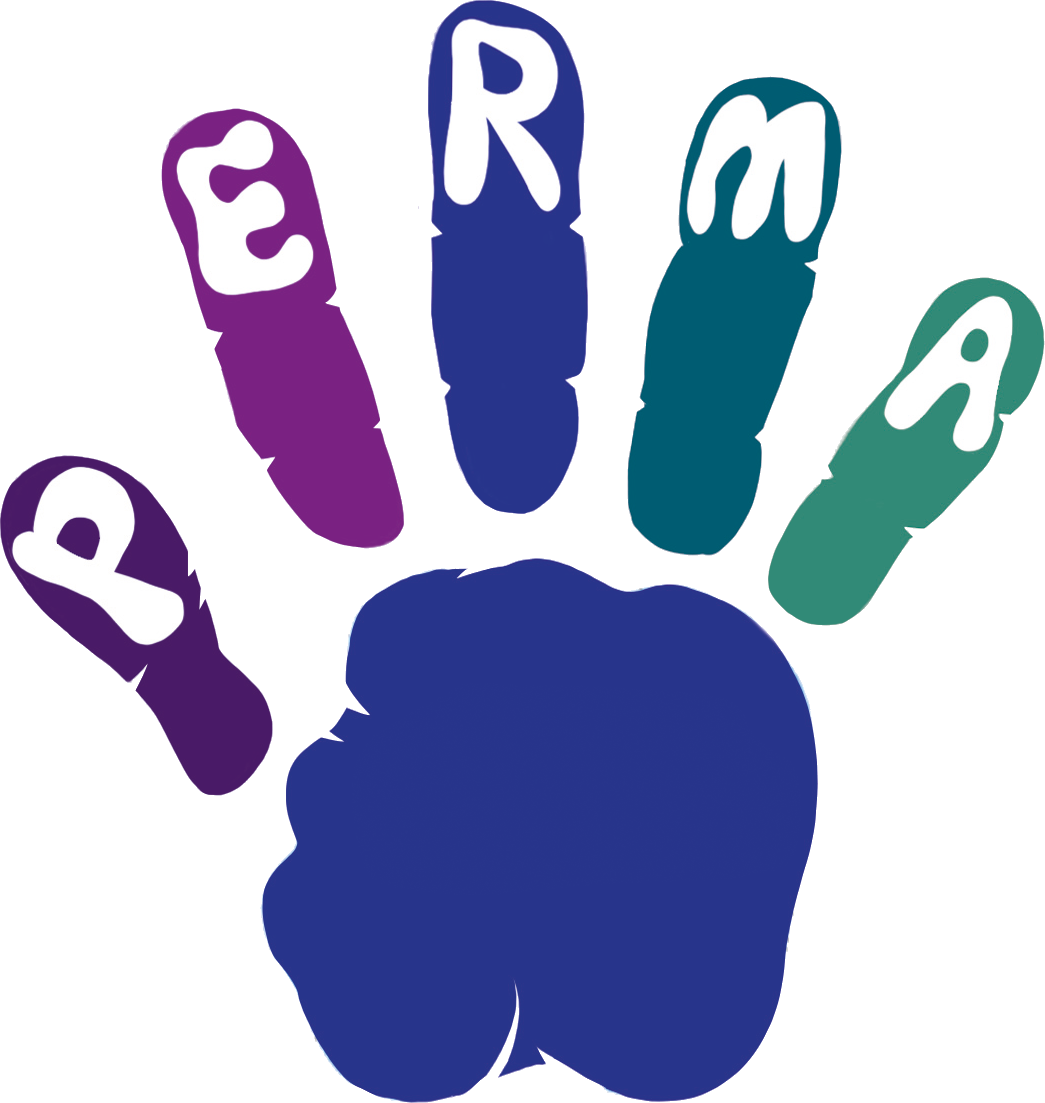 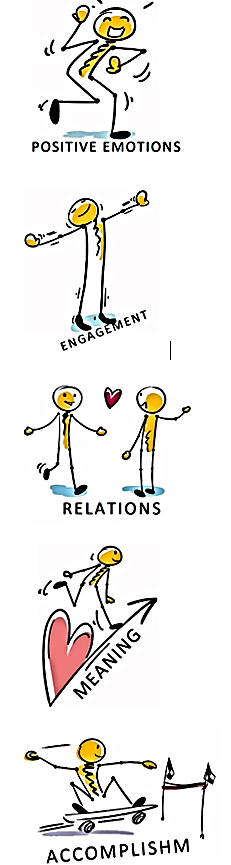 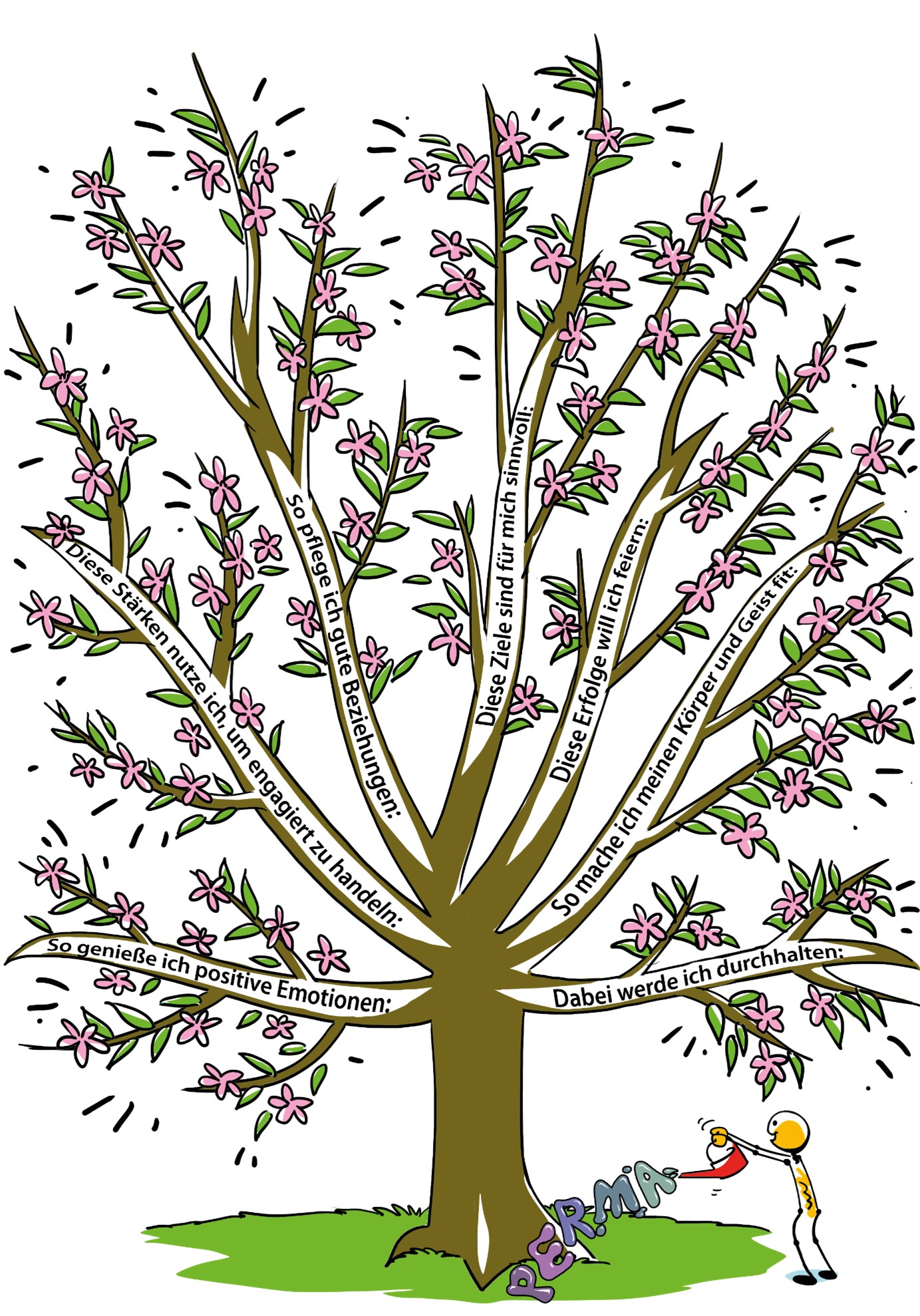 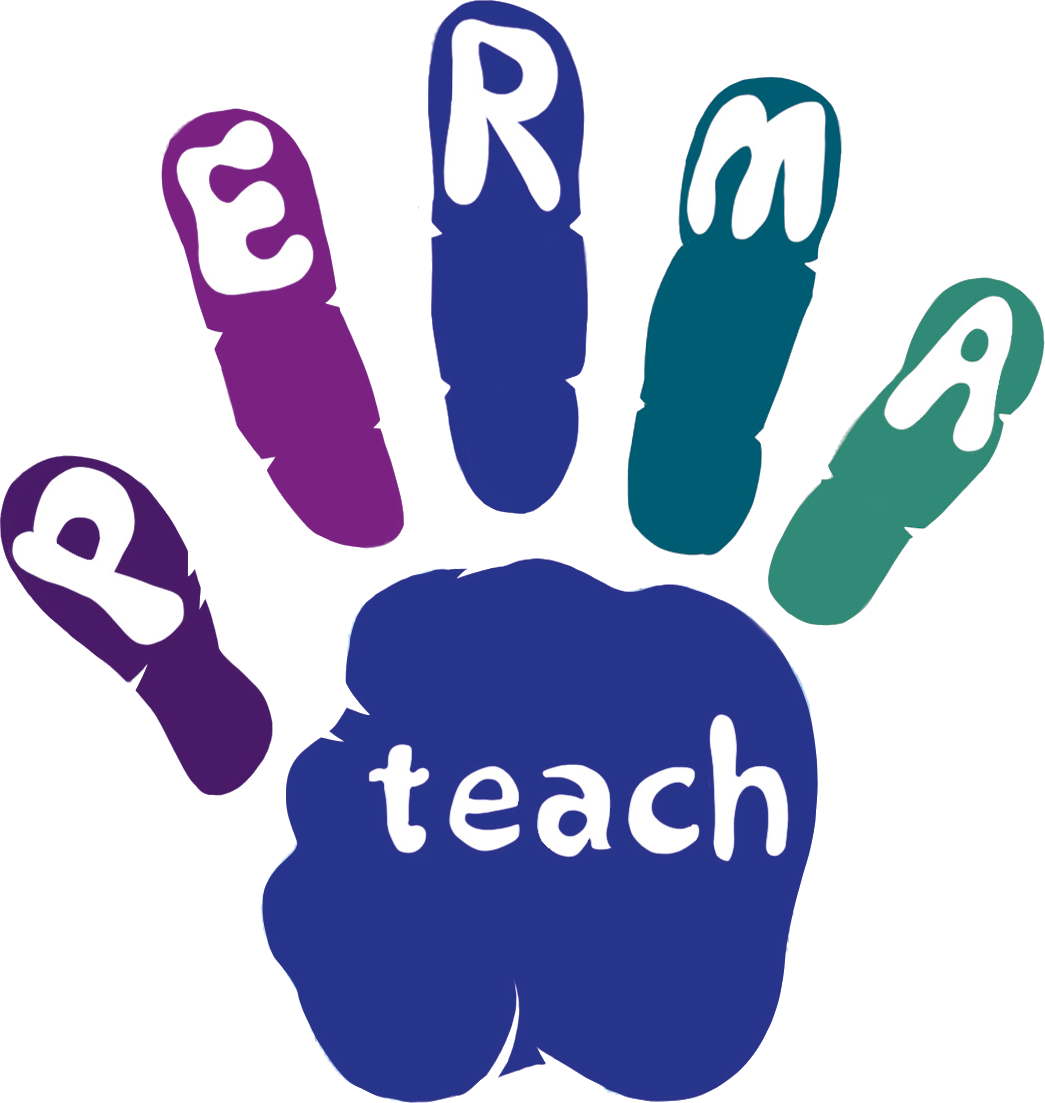 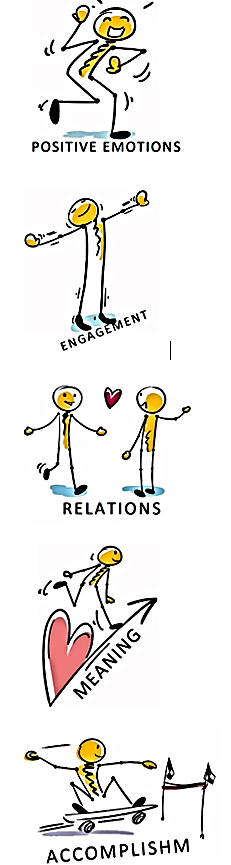 … und unterstützt ALLE beim Aufblühen
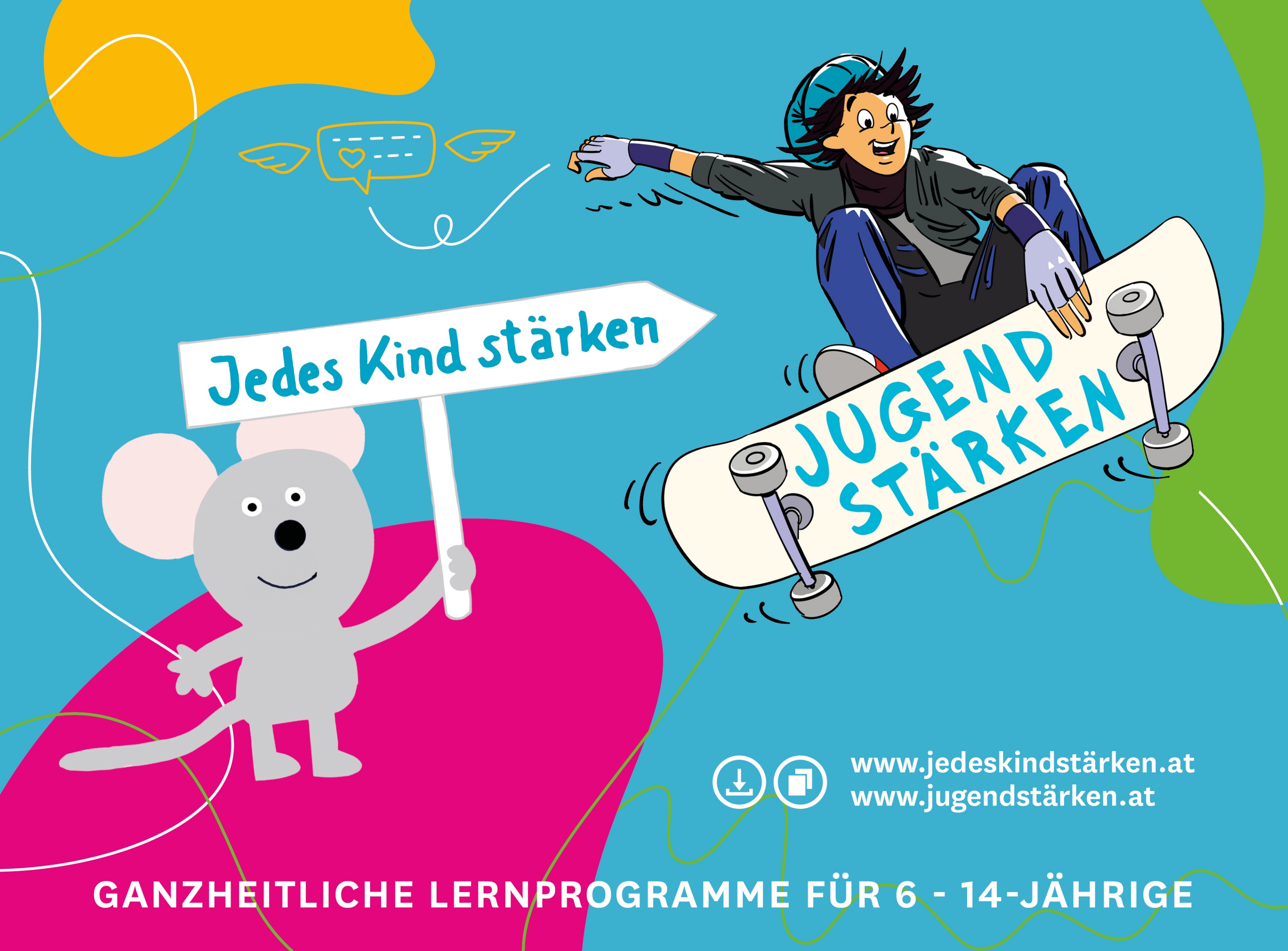 Kontakt:ingrid.teufel@gmail.com
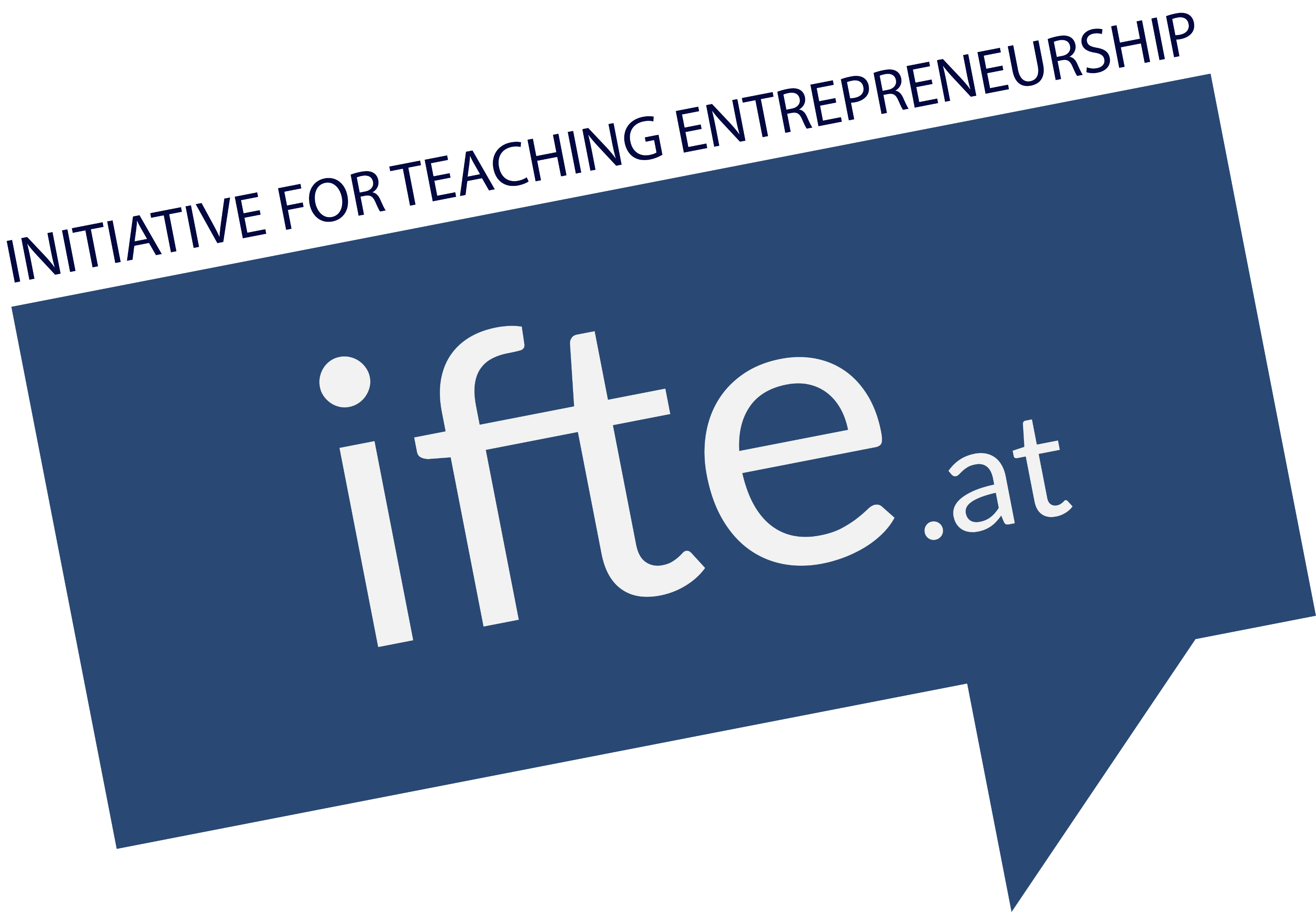 Kontakt: eva.jambor@ifte.at